In our class in April
W naszej klasie w kwietniu
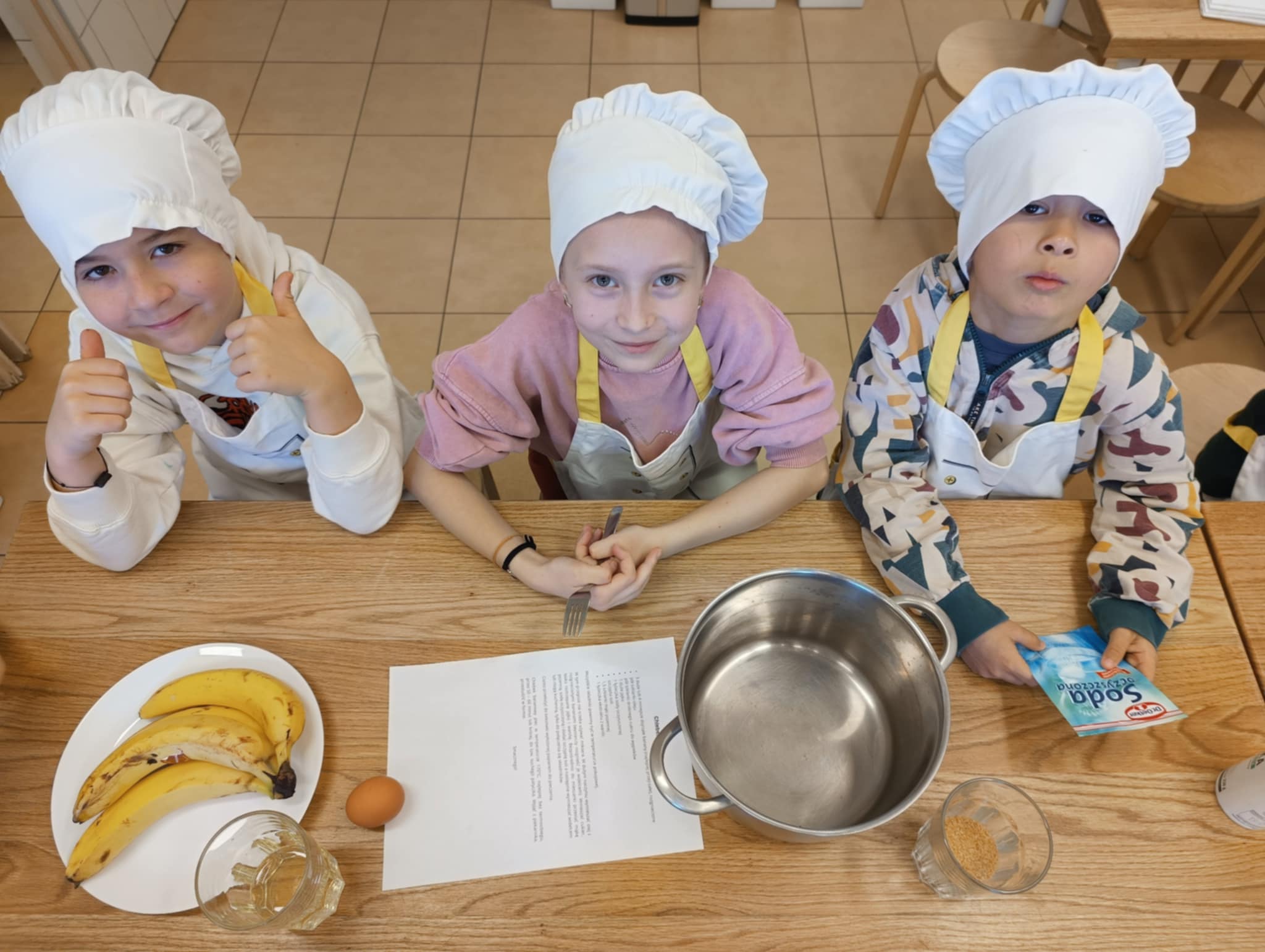 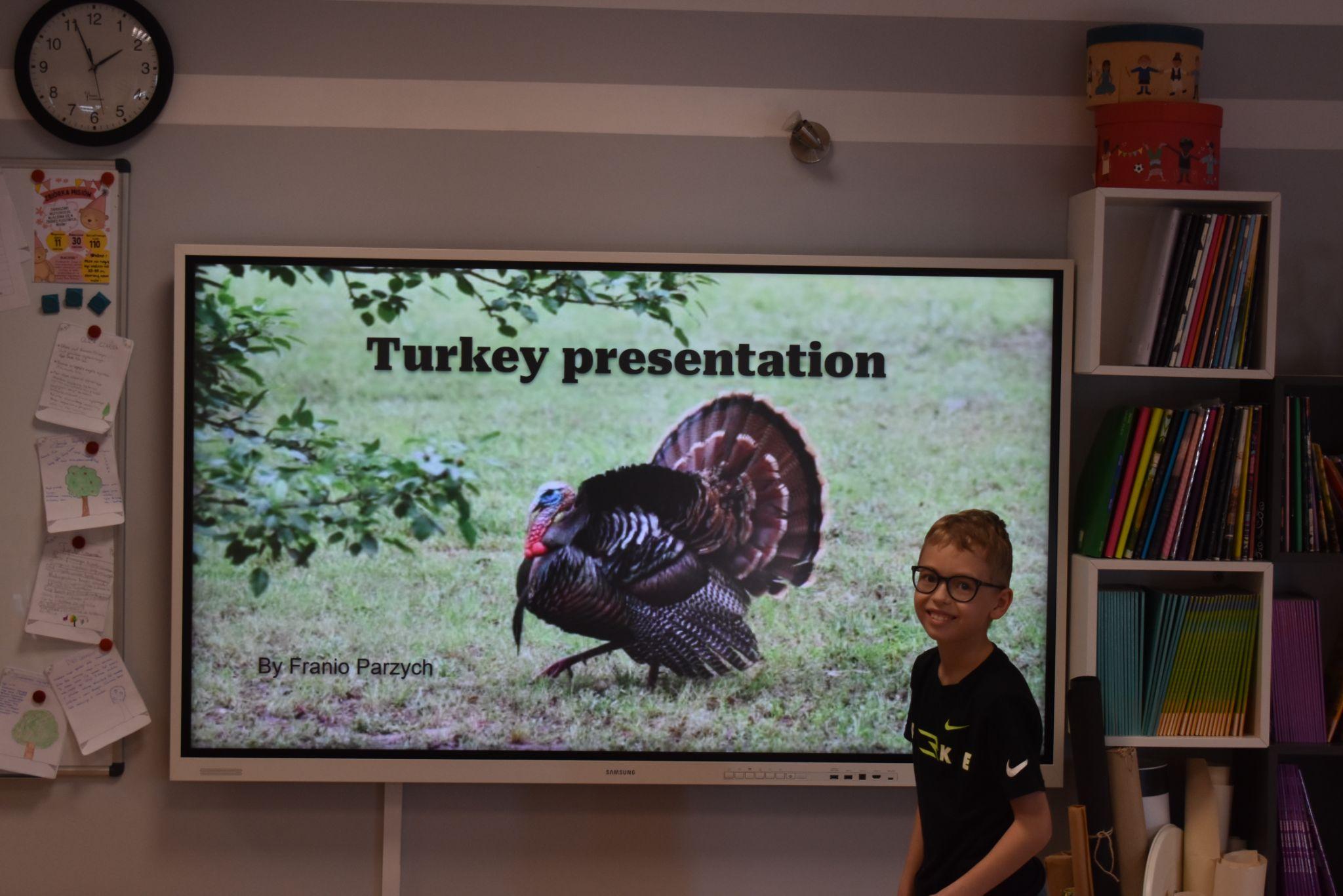 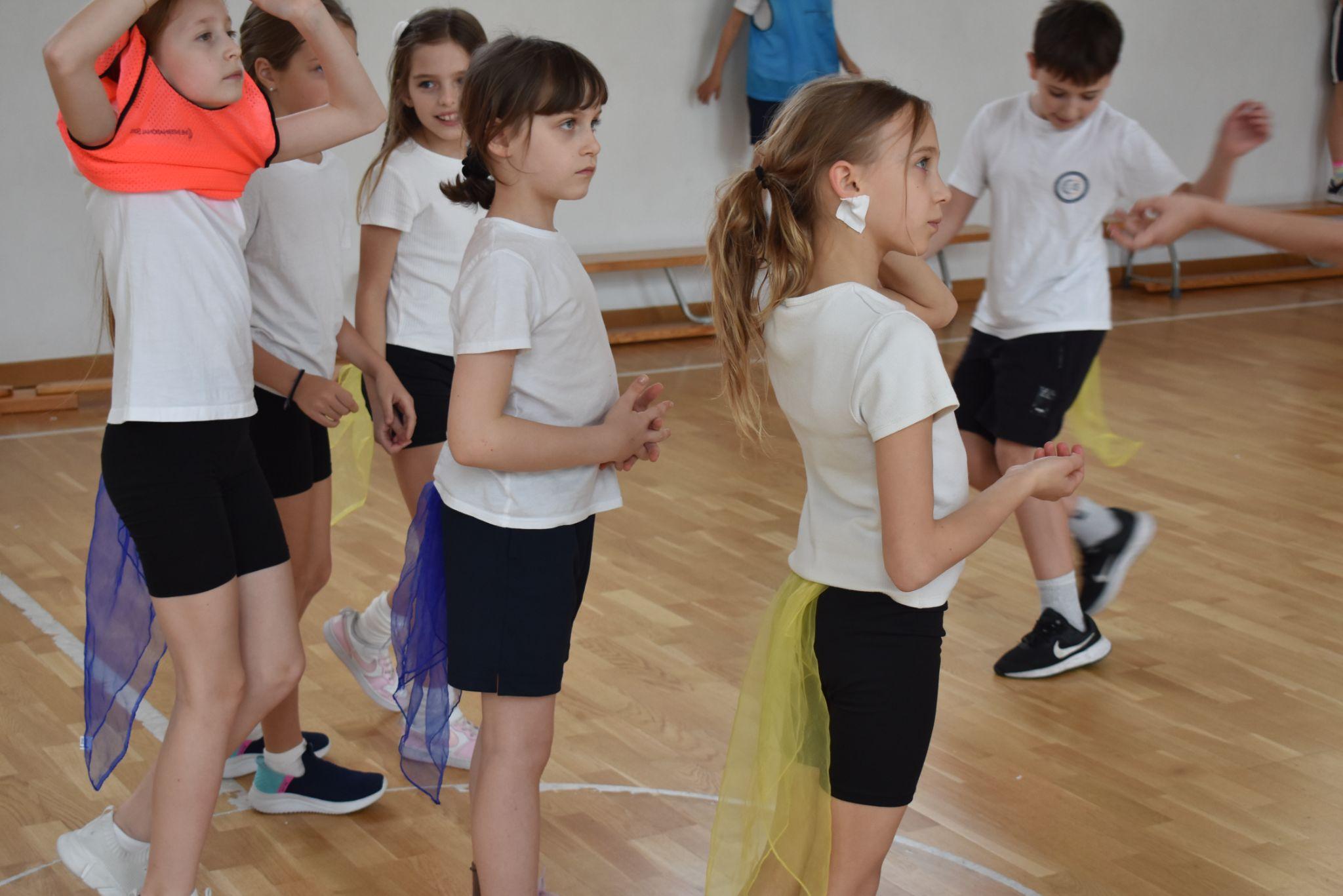 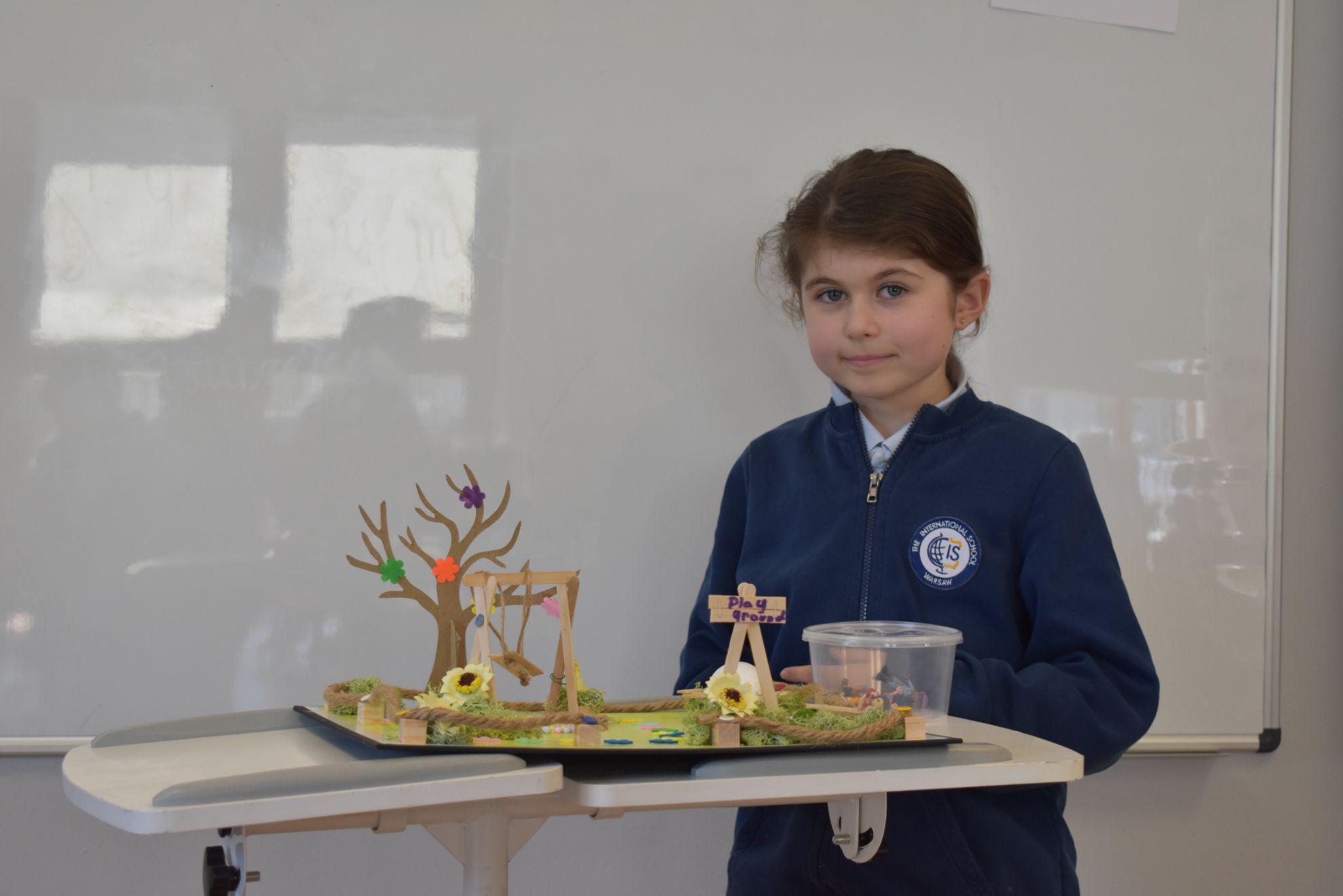 Speaking Contest
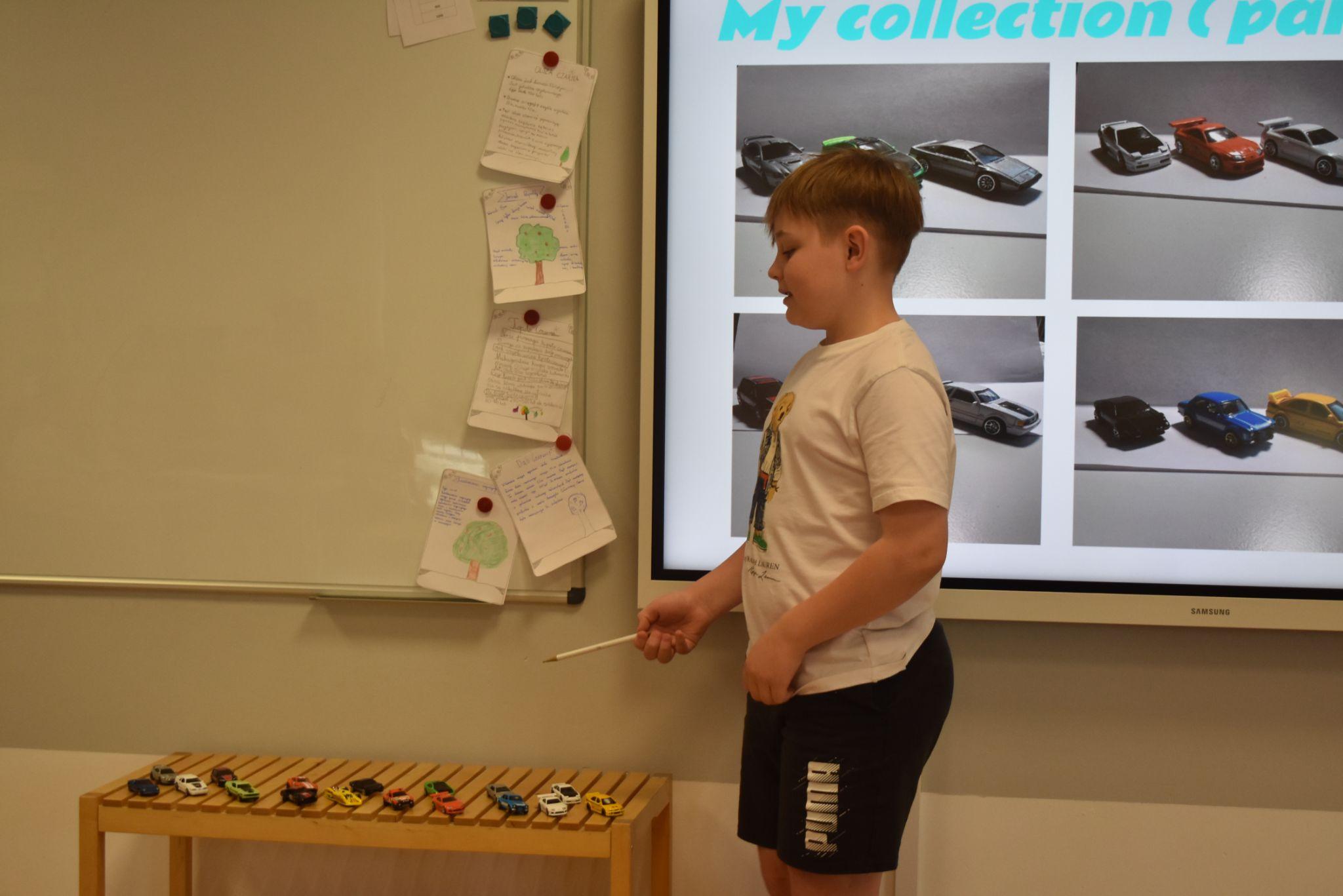 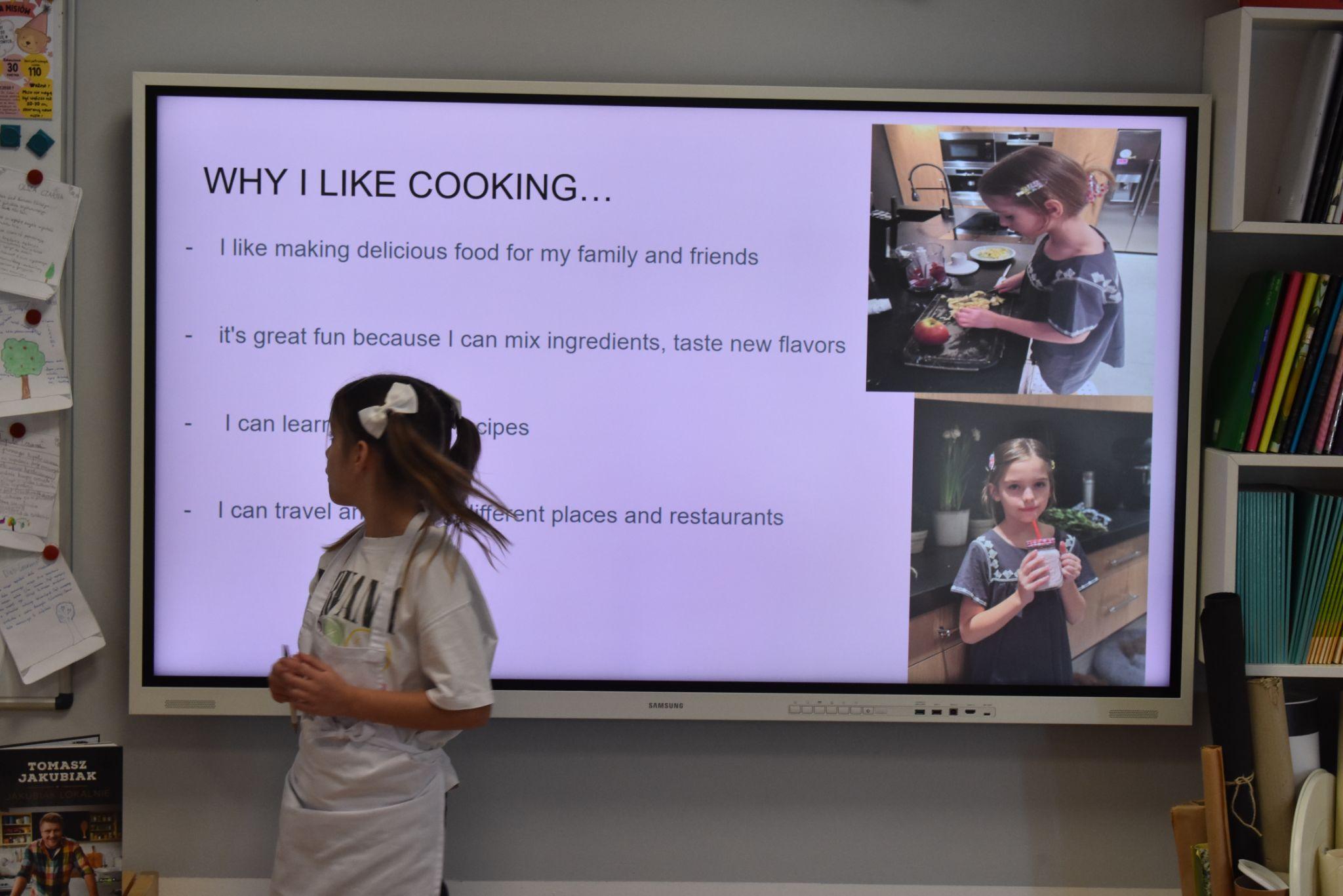 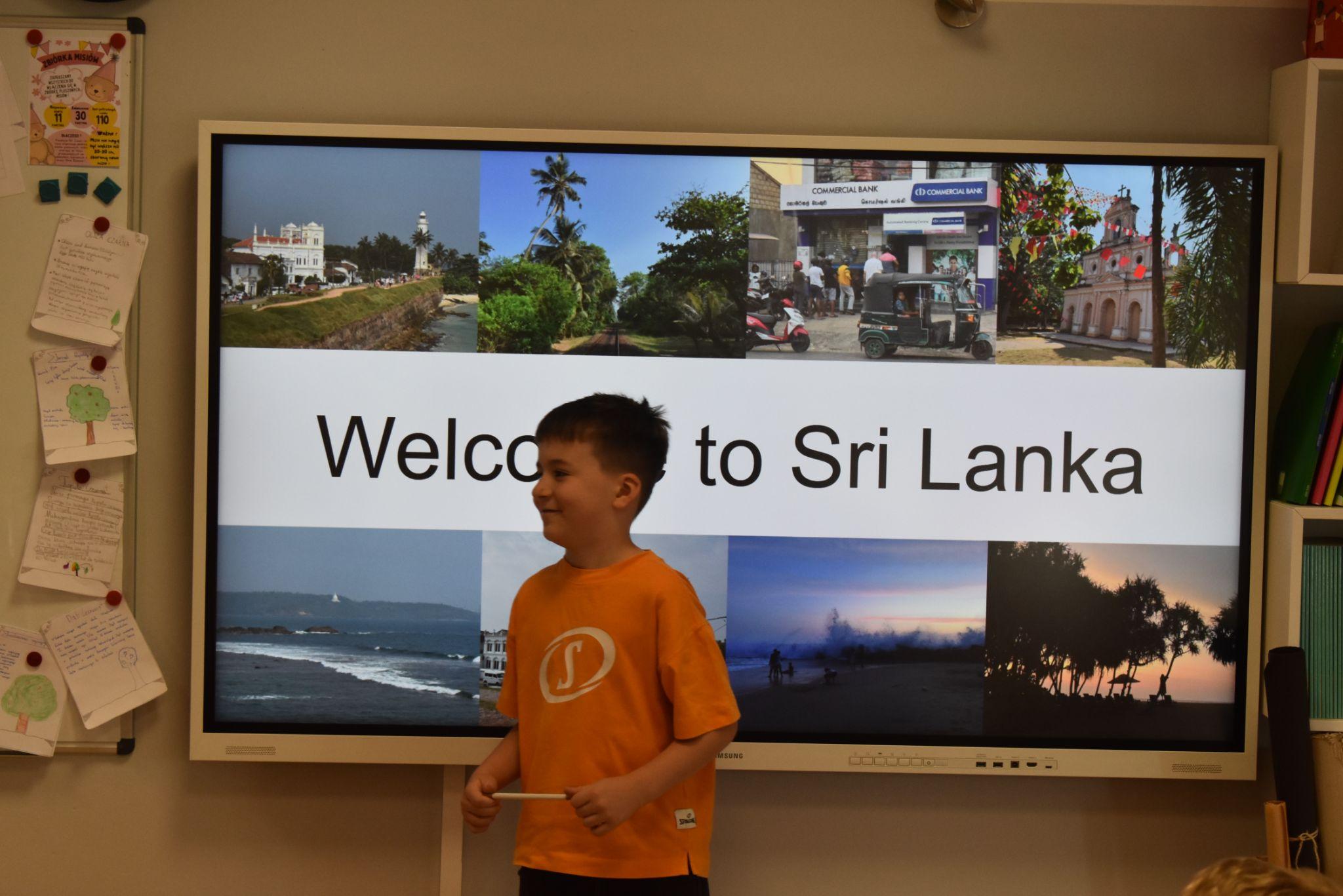 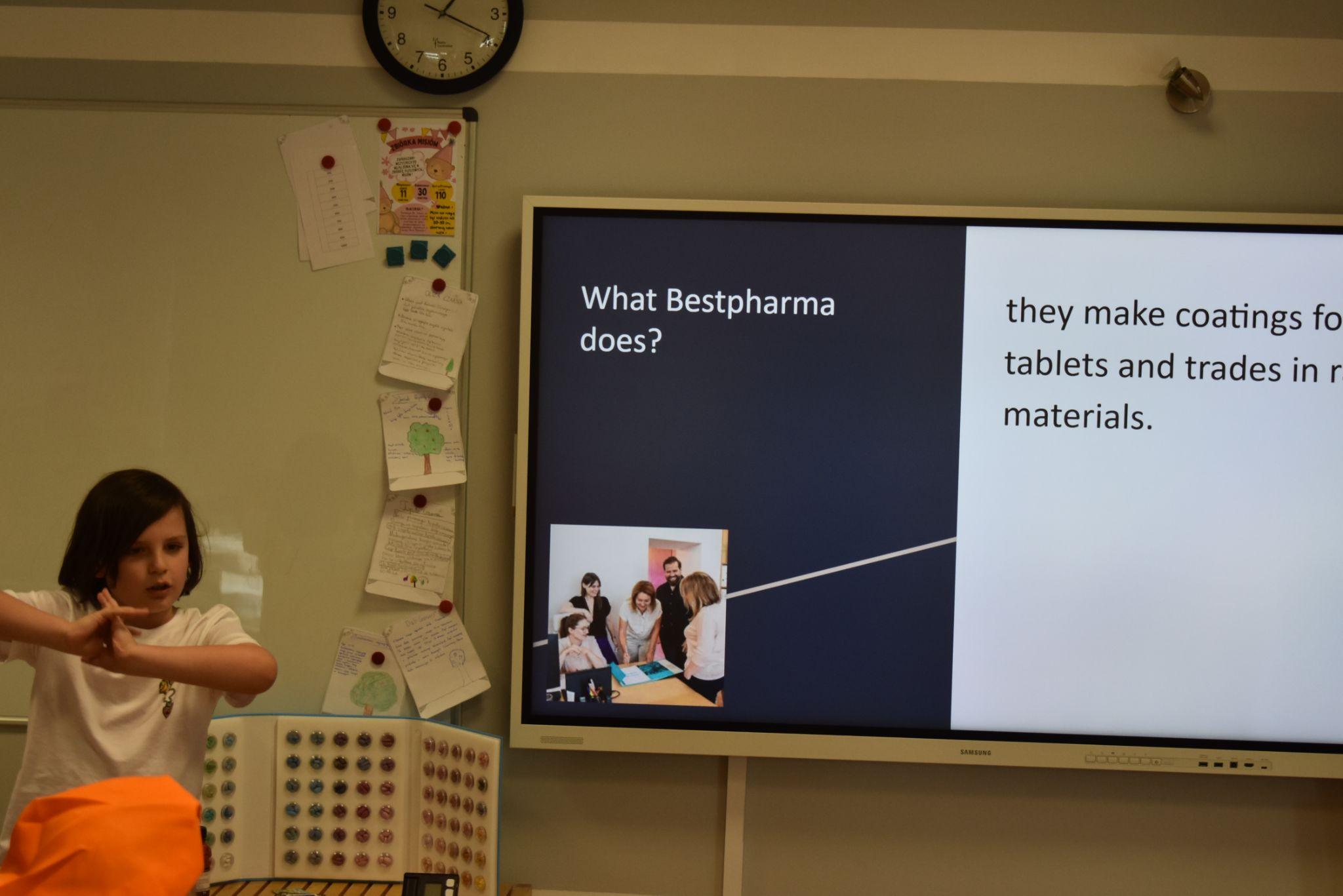 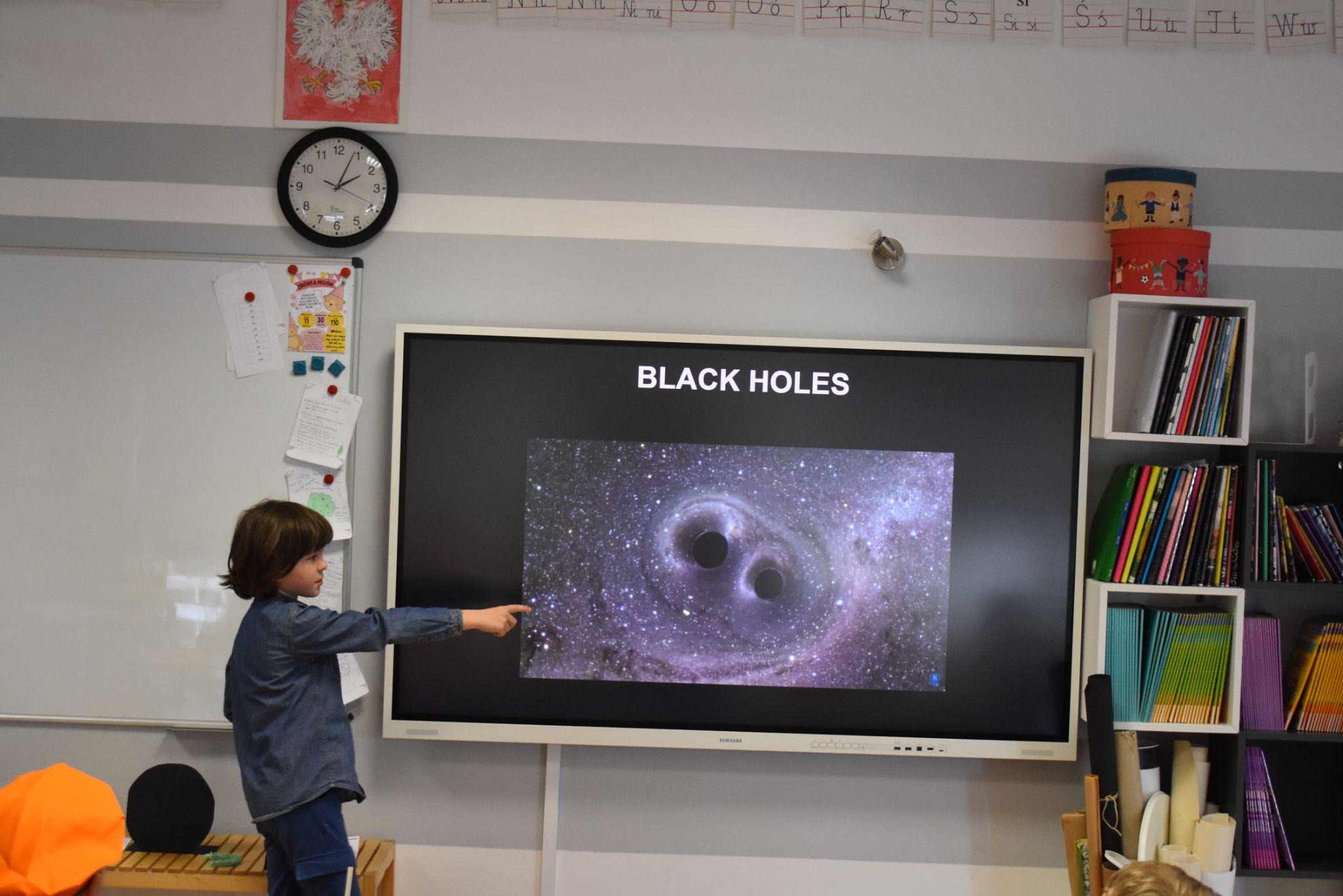 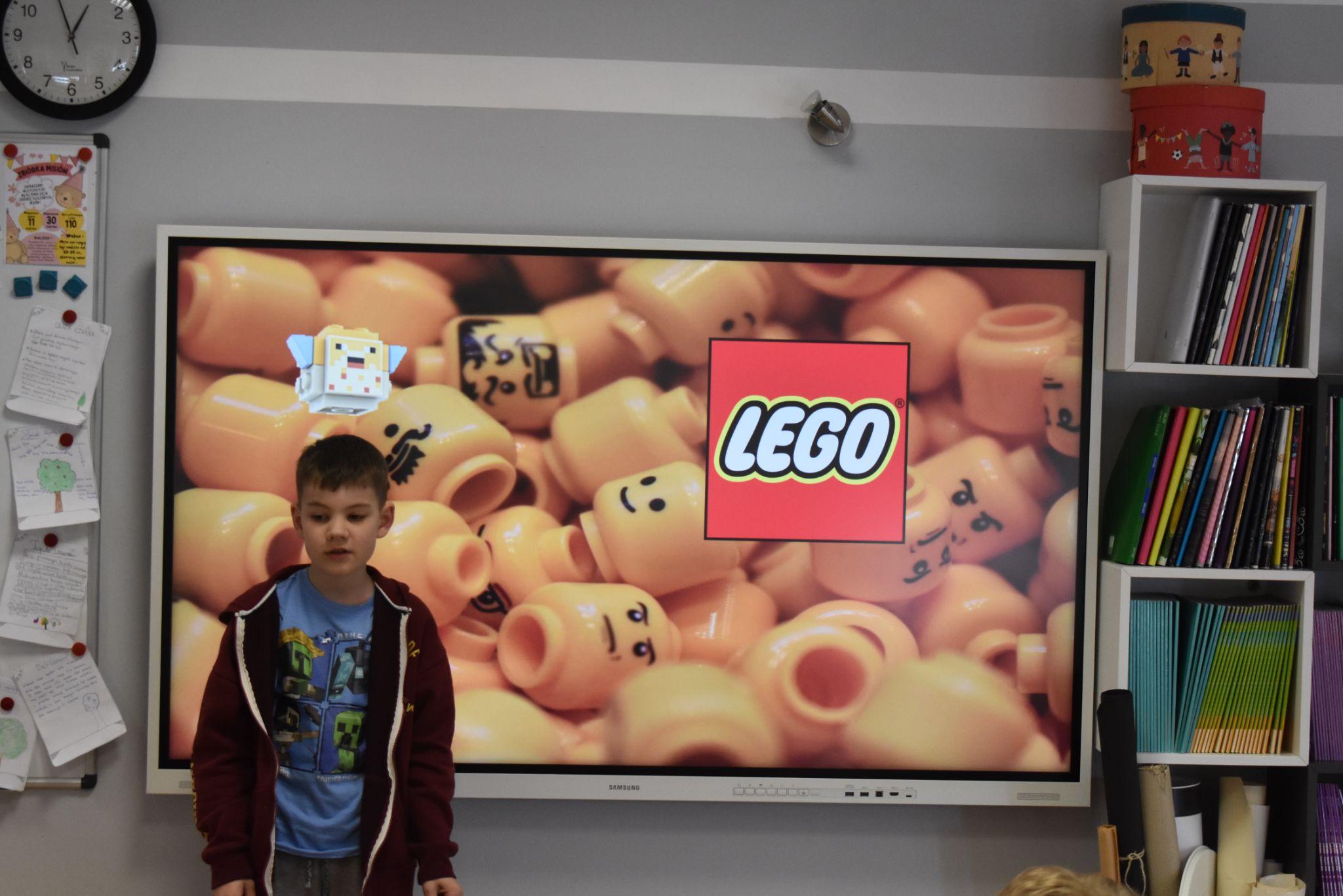 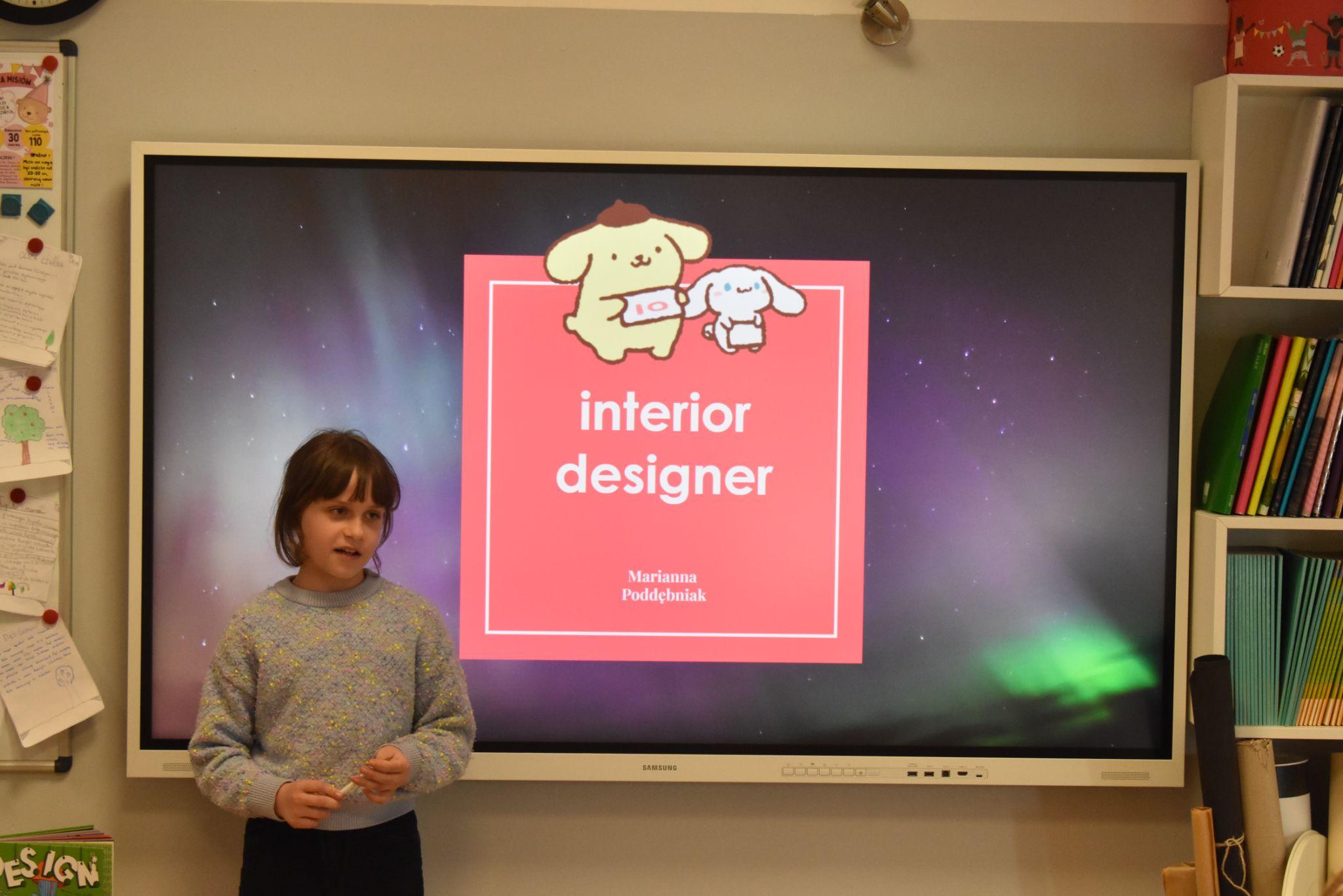 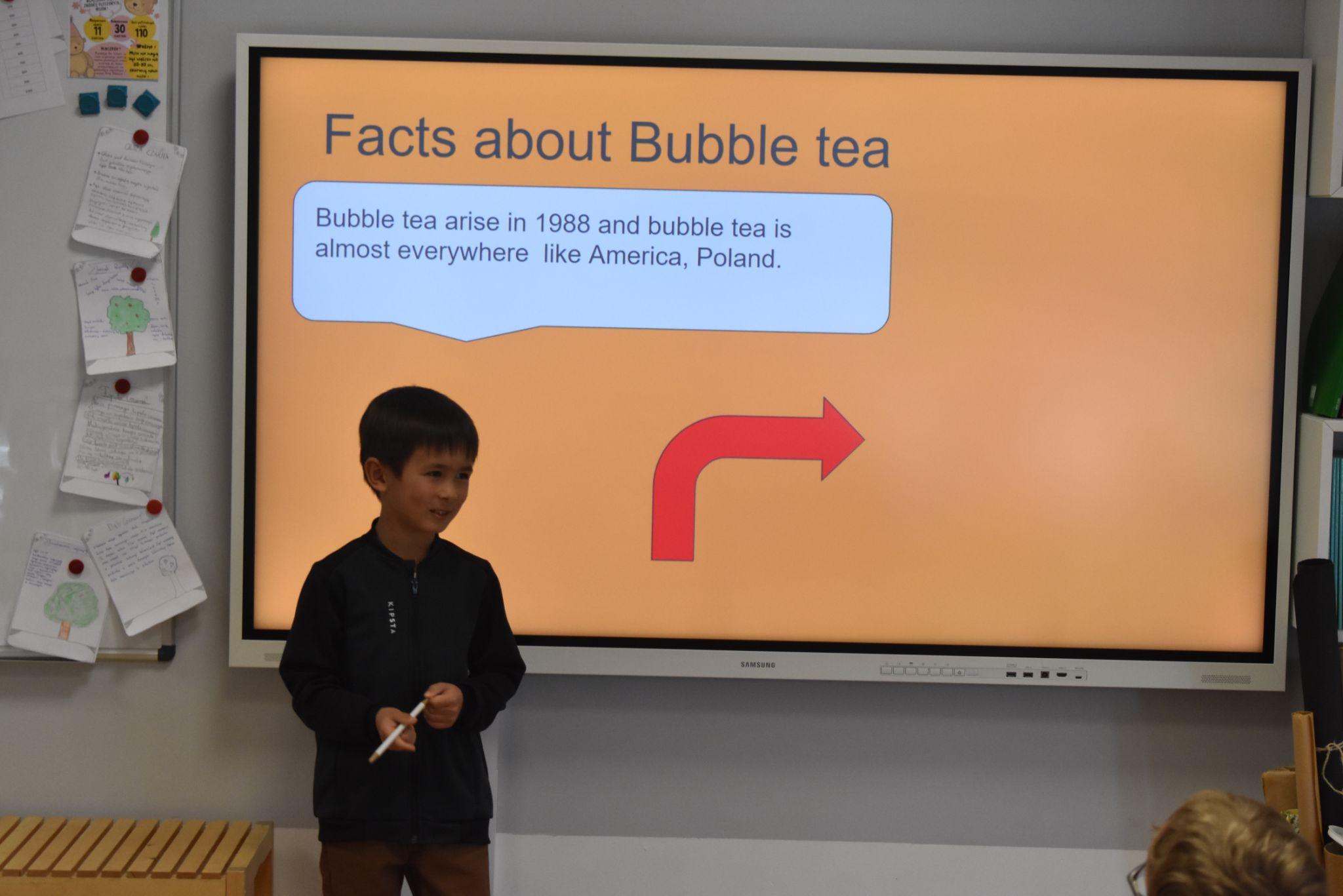 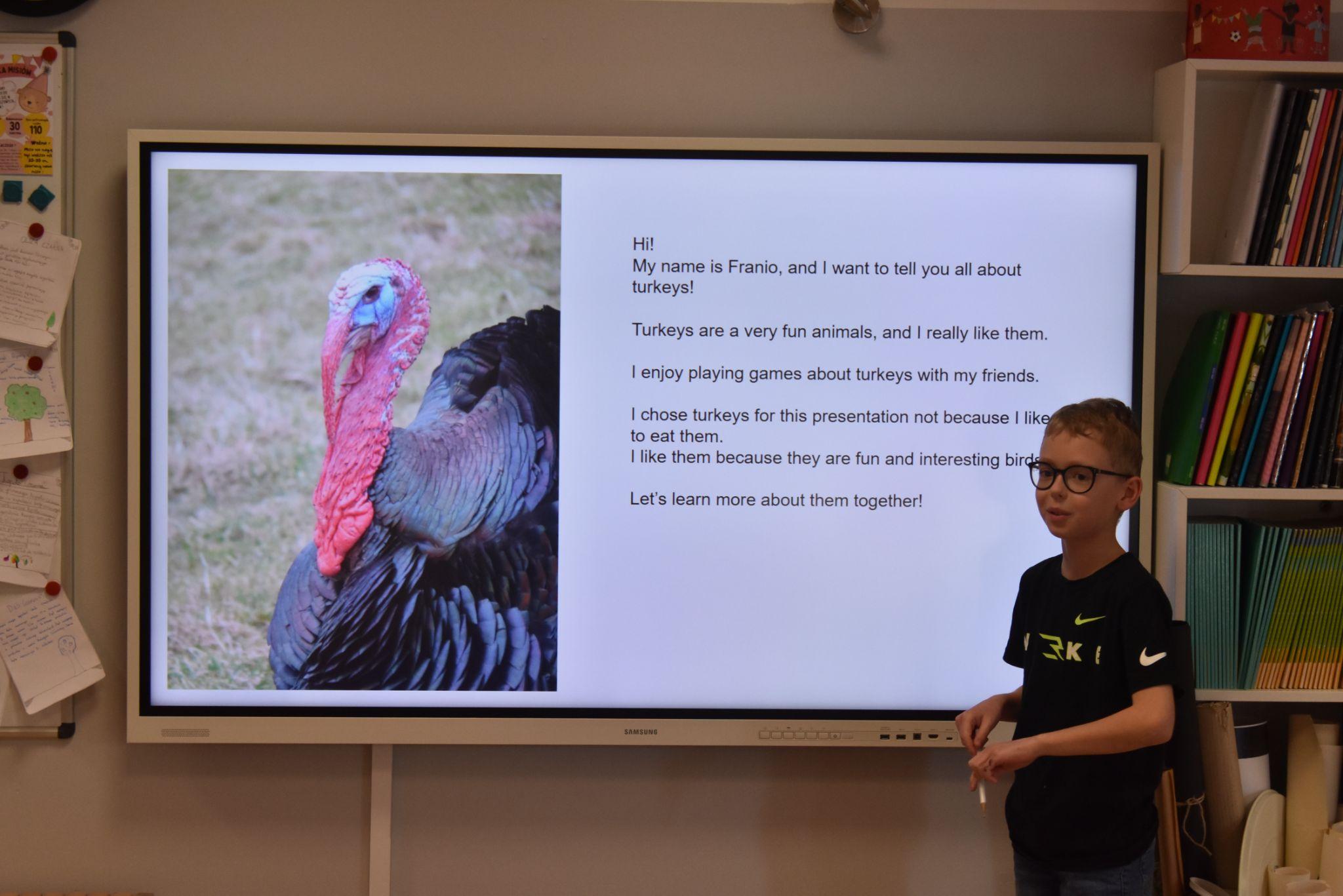 Speaking Contest
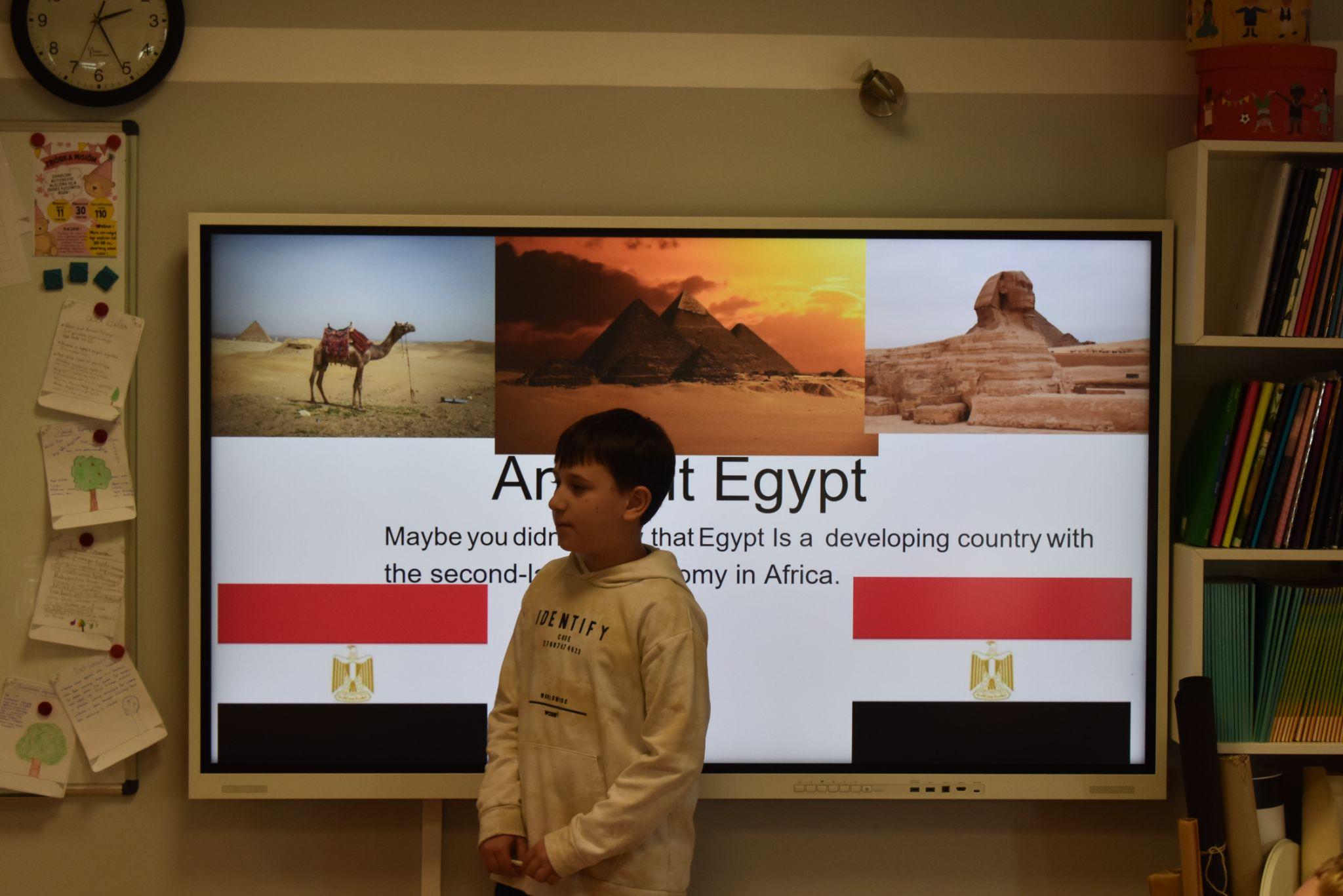 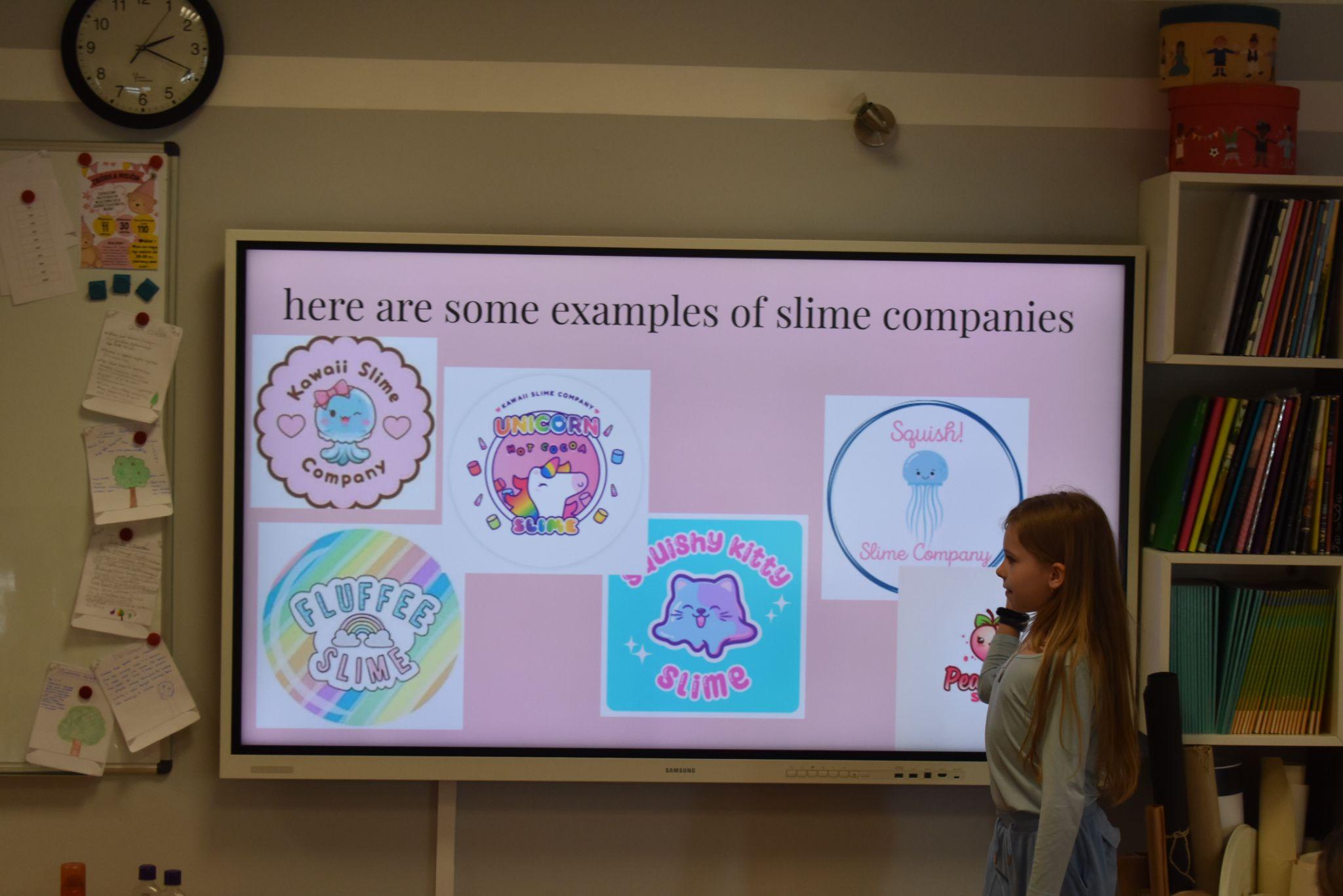 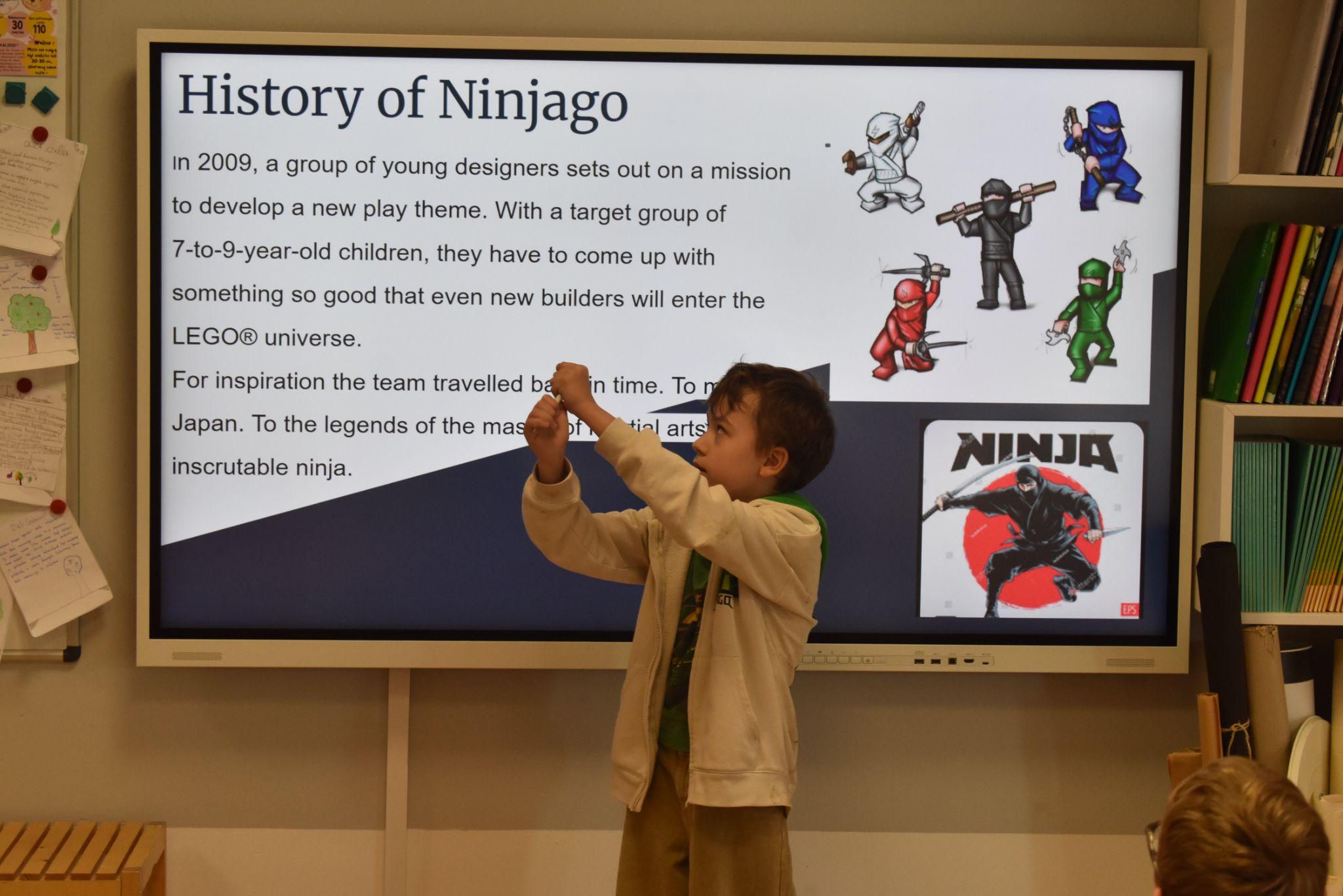 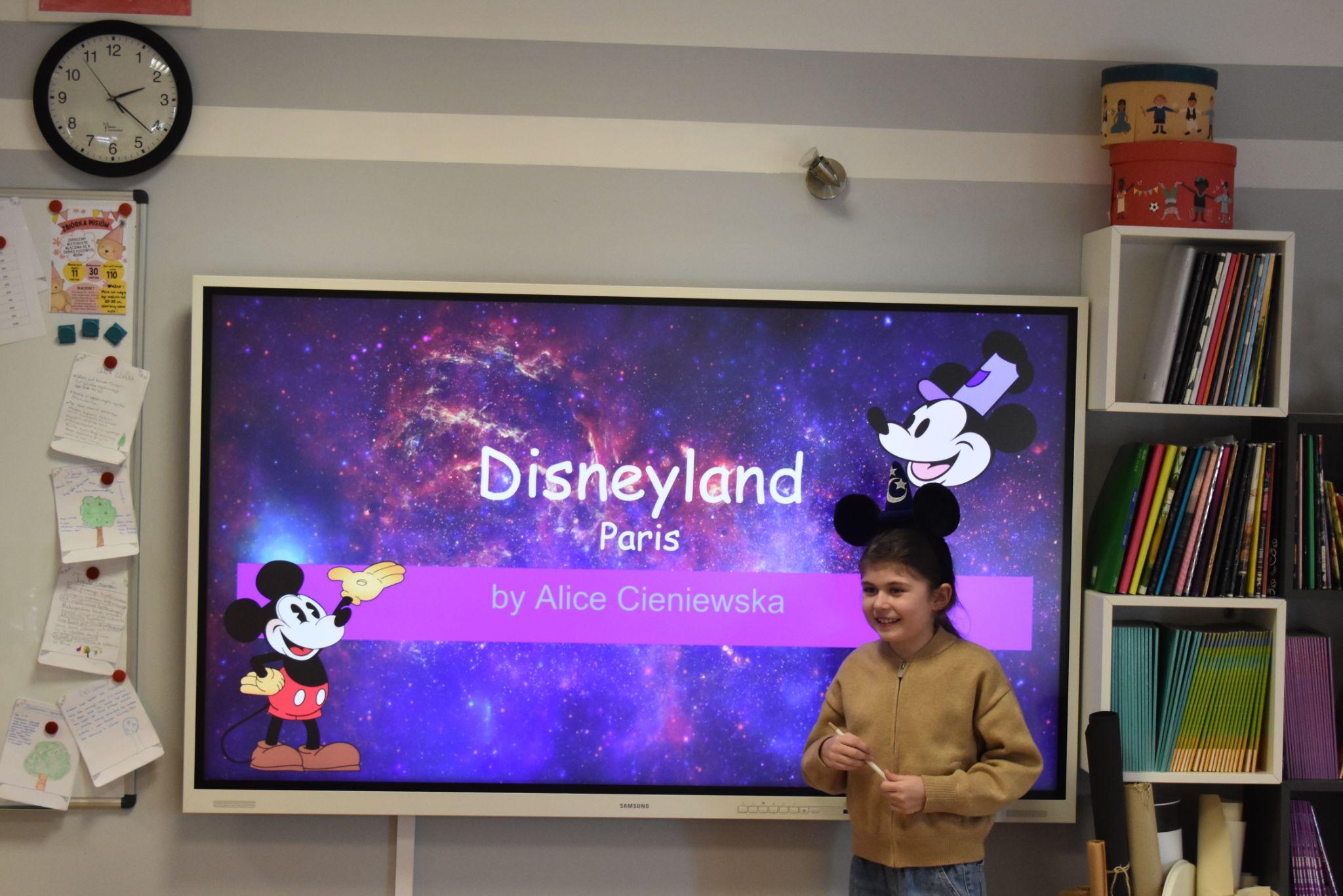 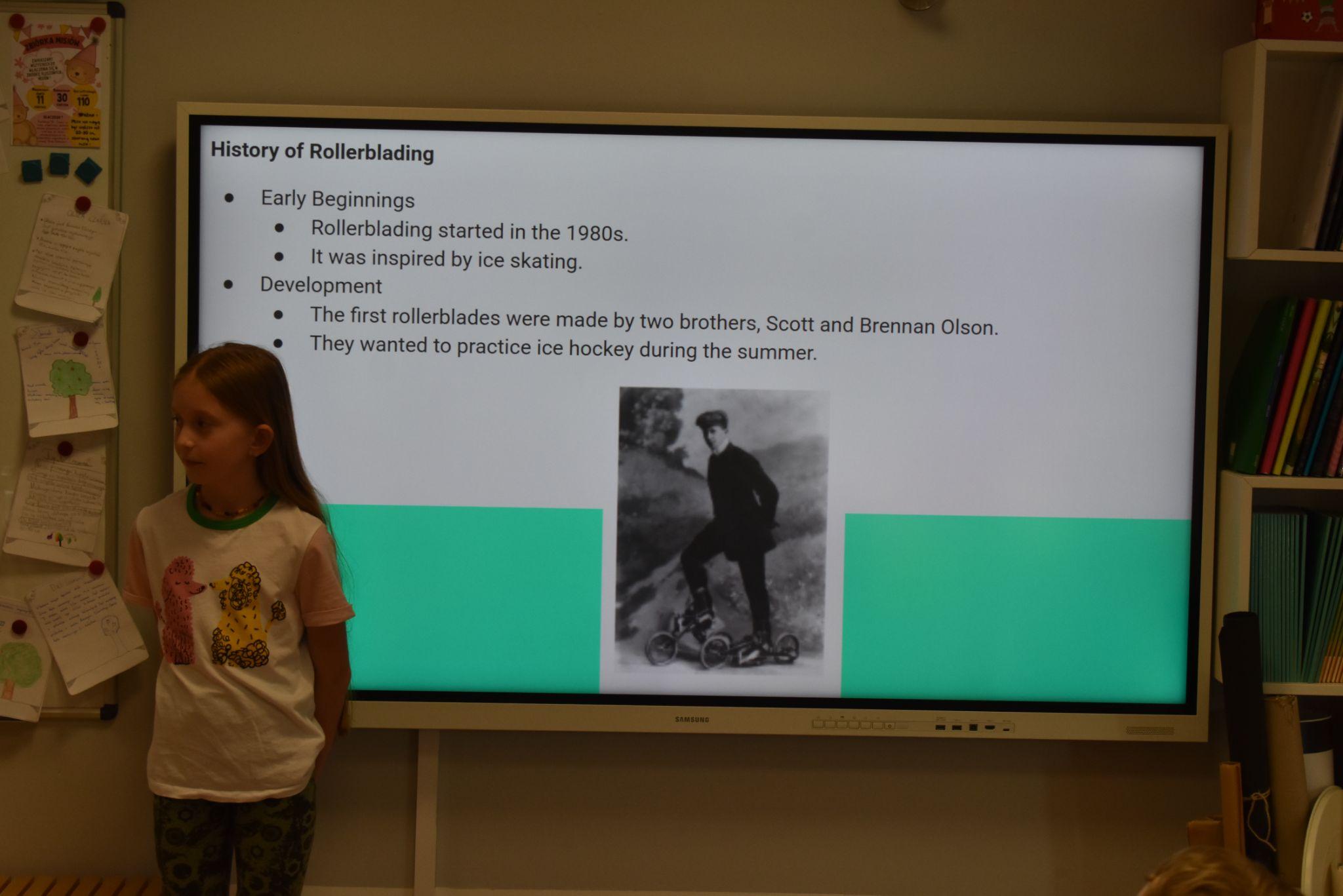 Playground Project
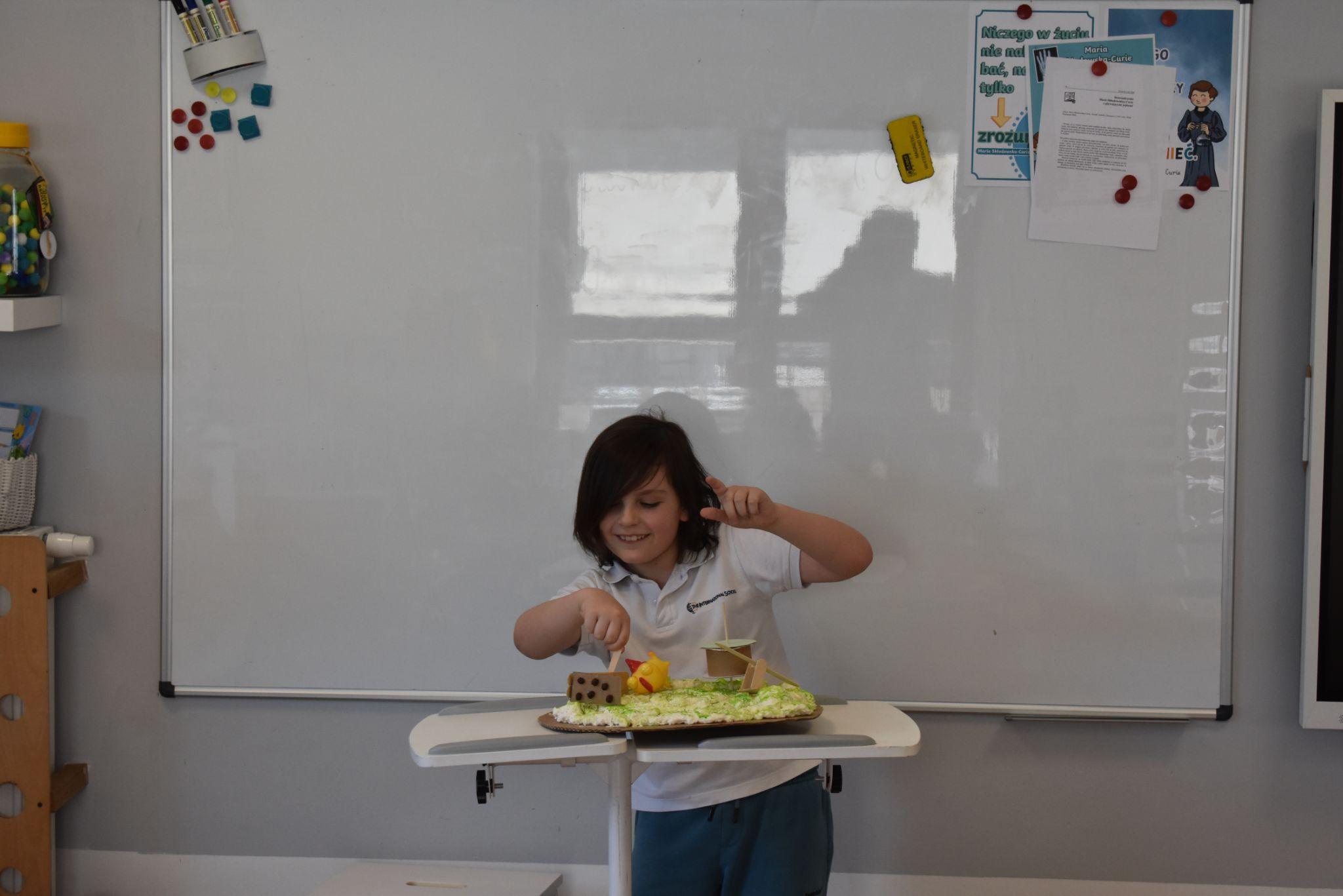 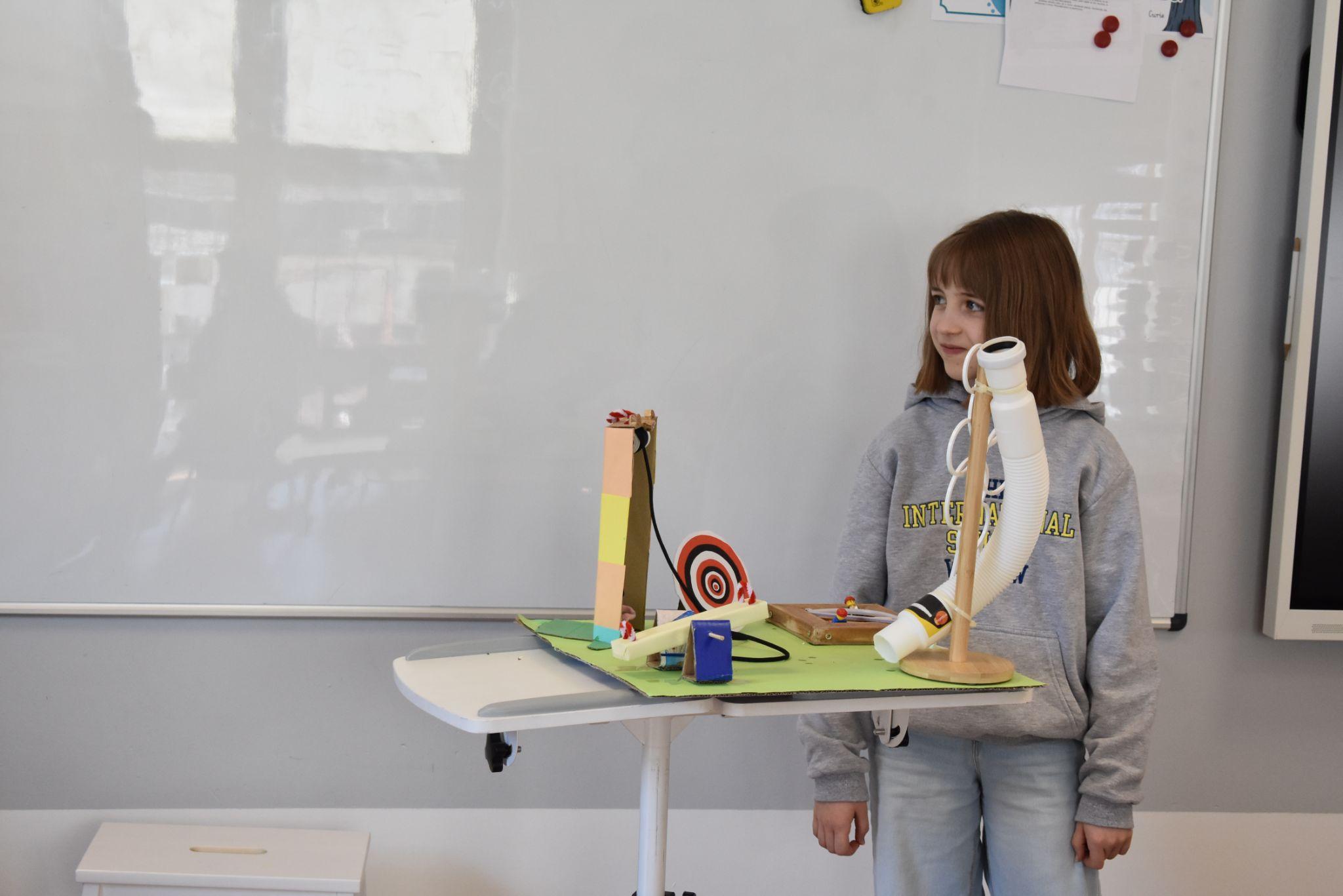 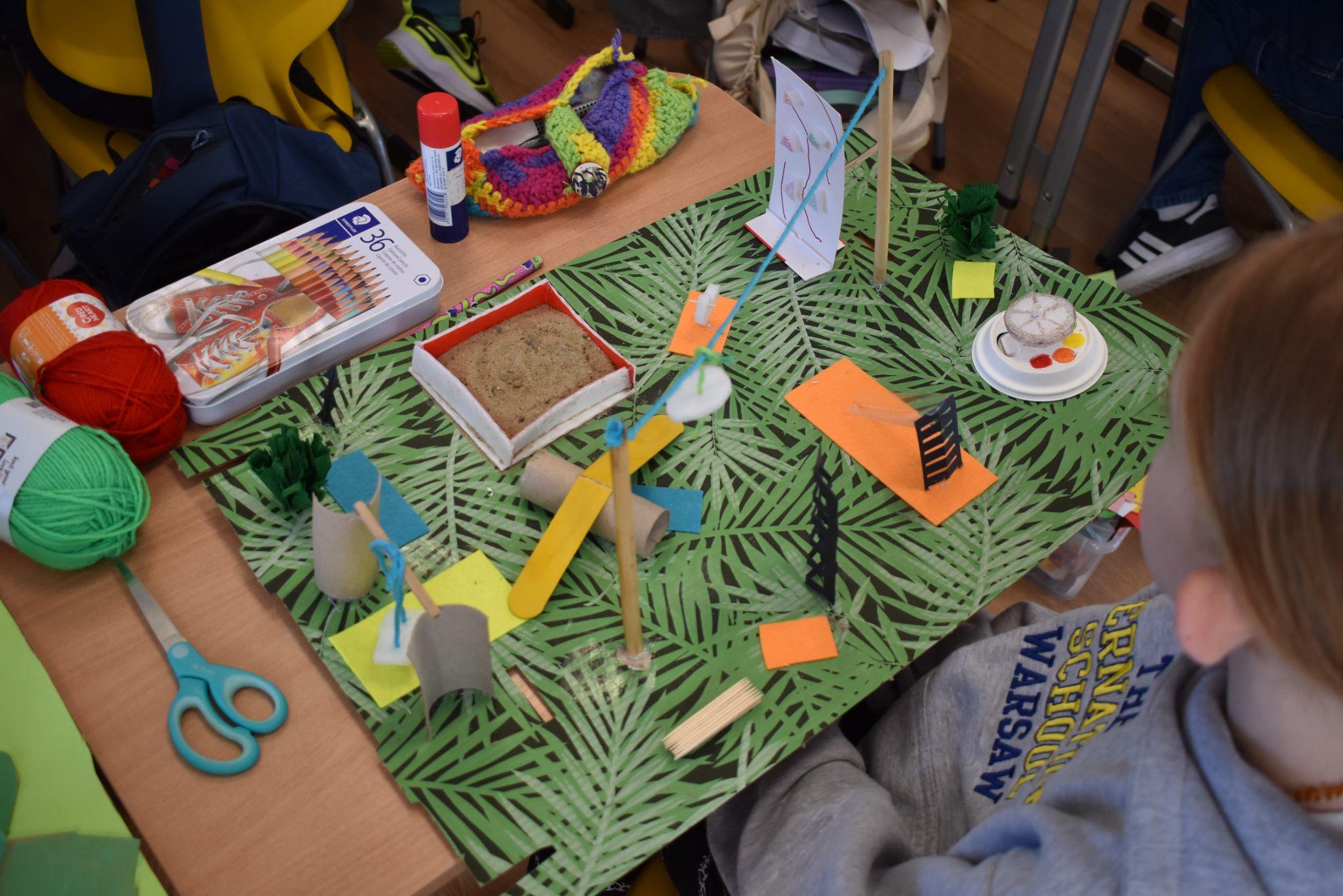 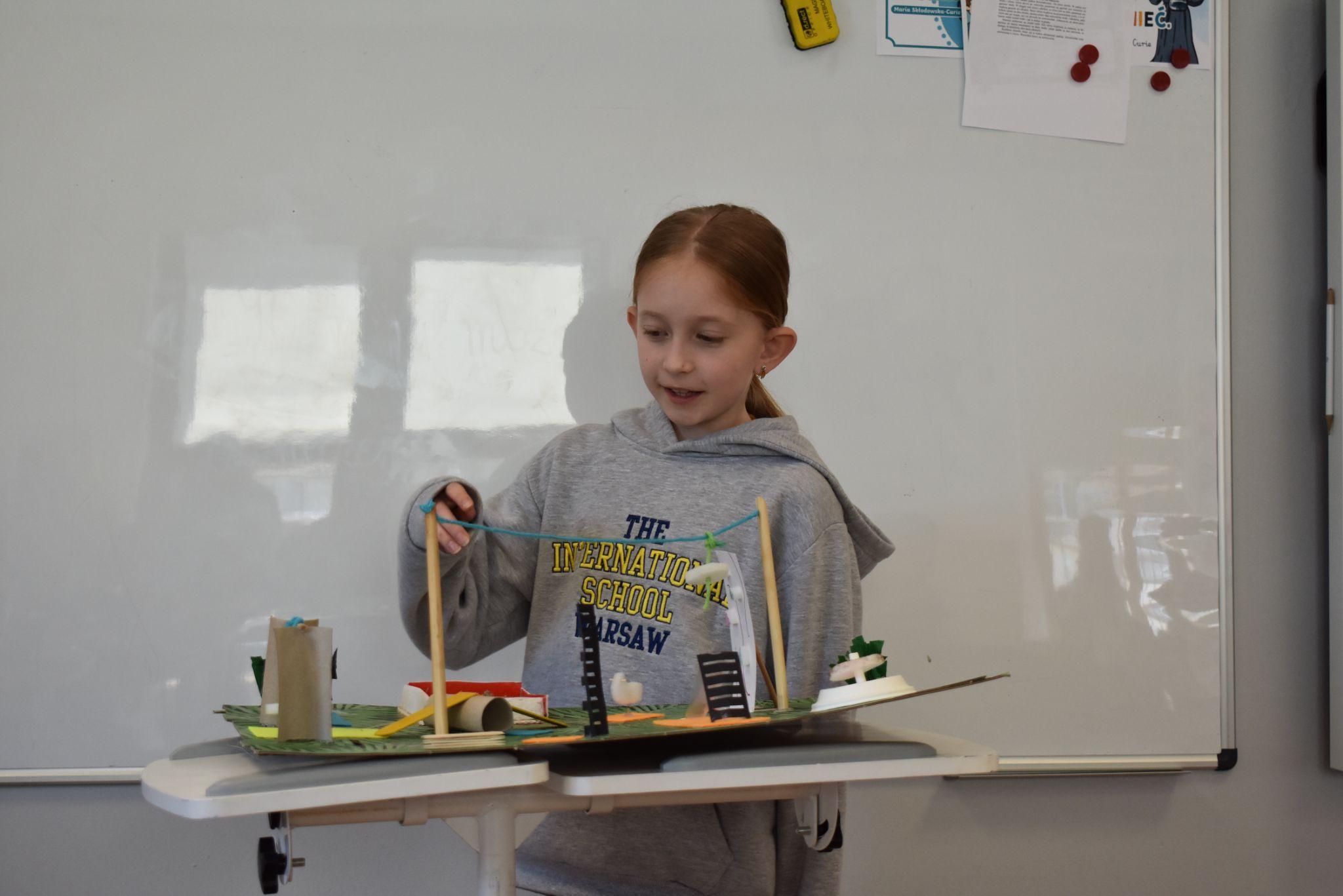 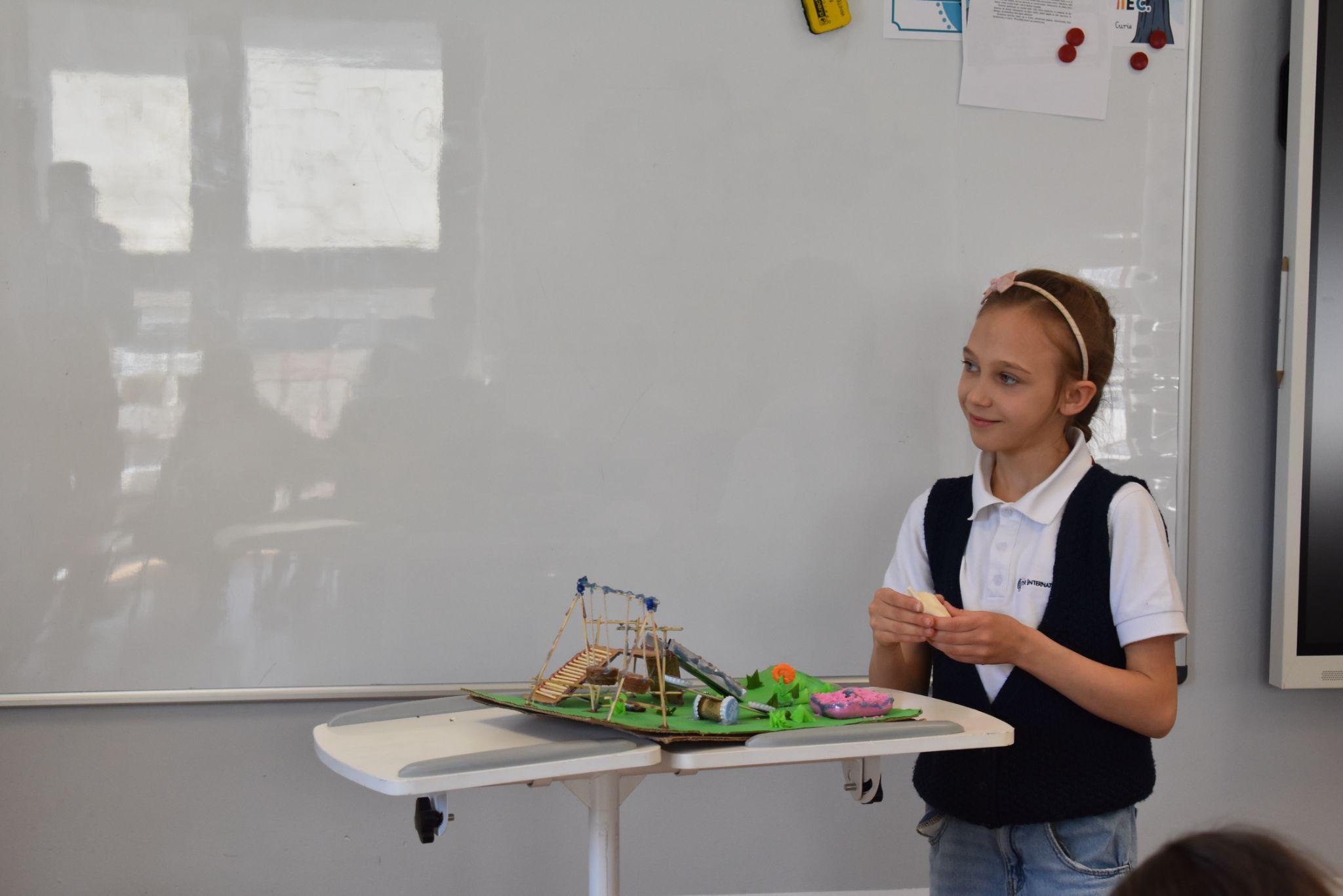 Biography Project
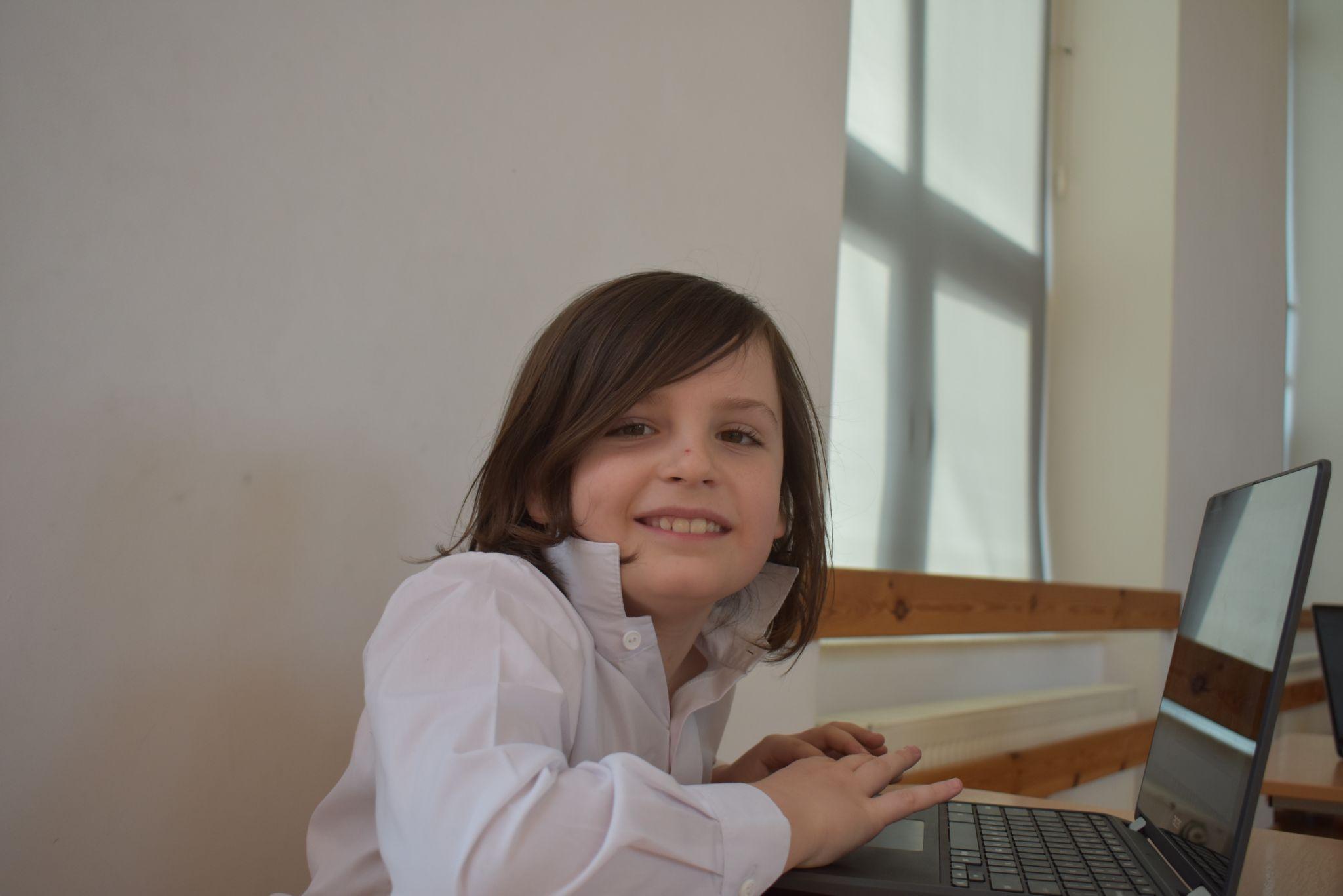 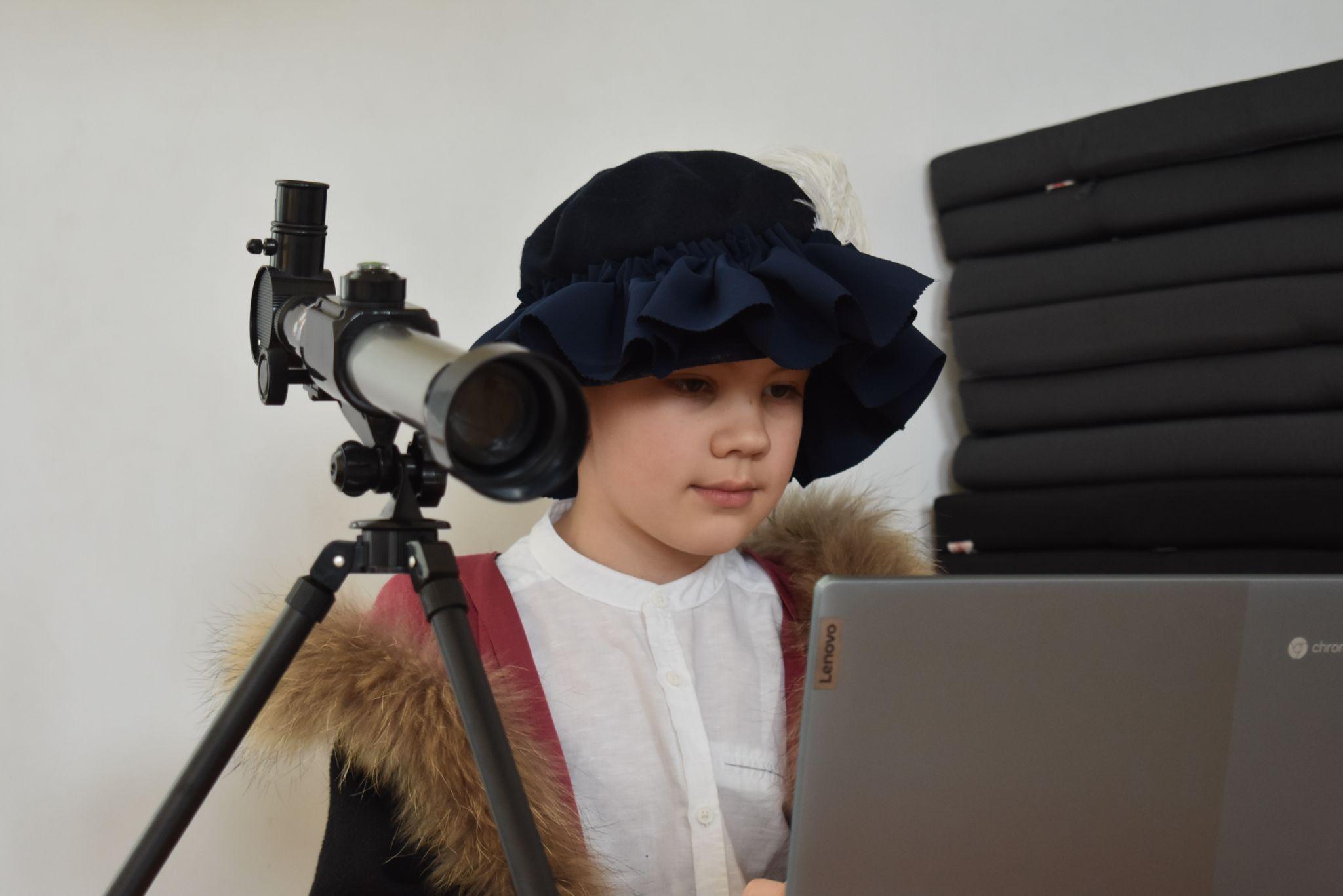 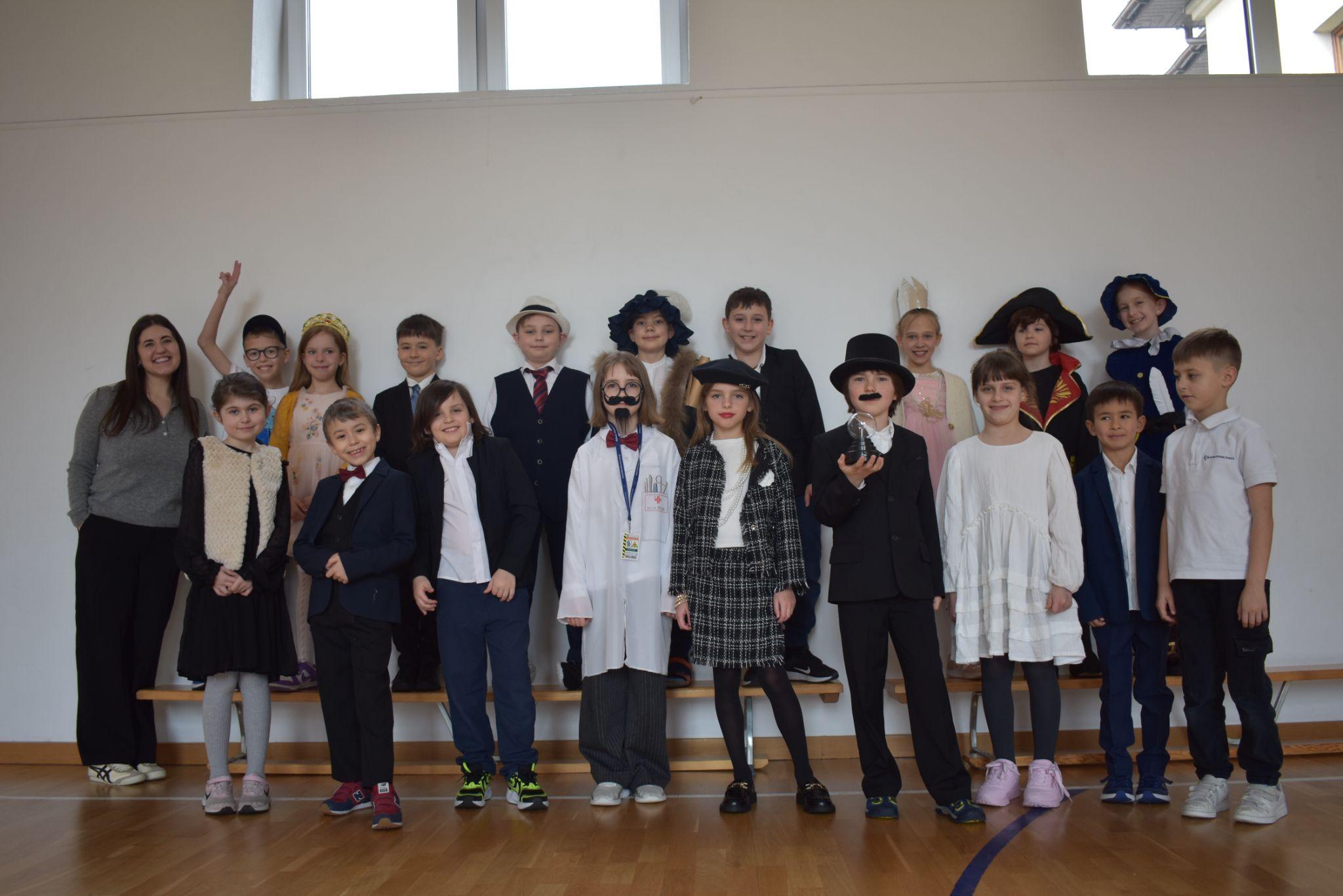 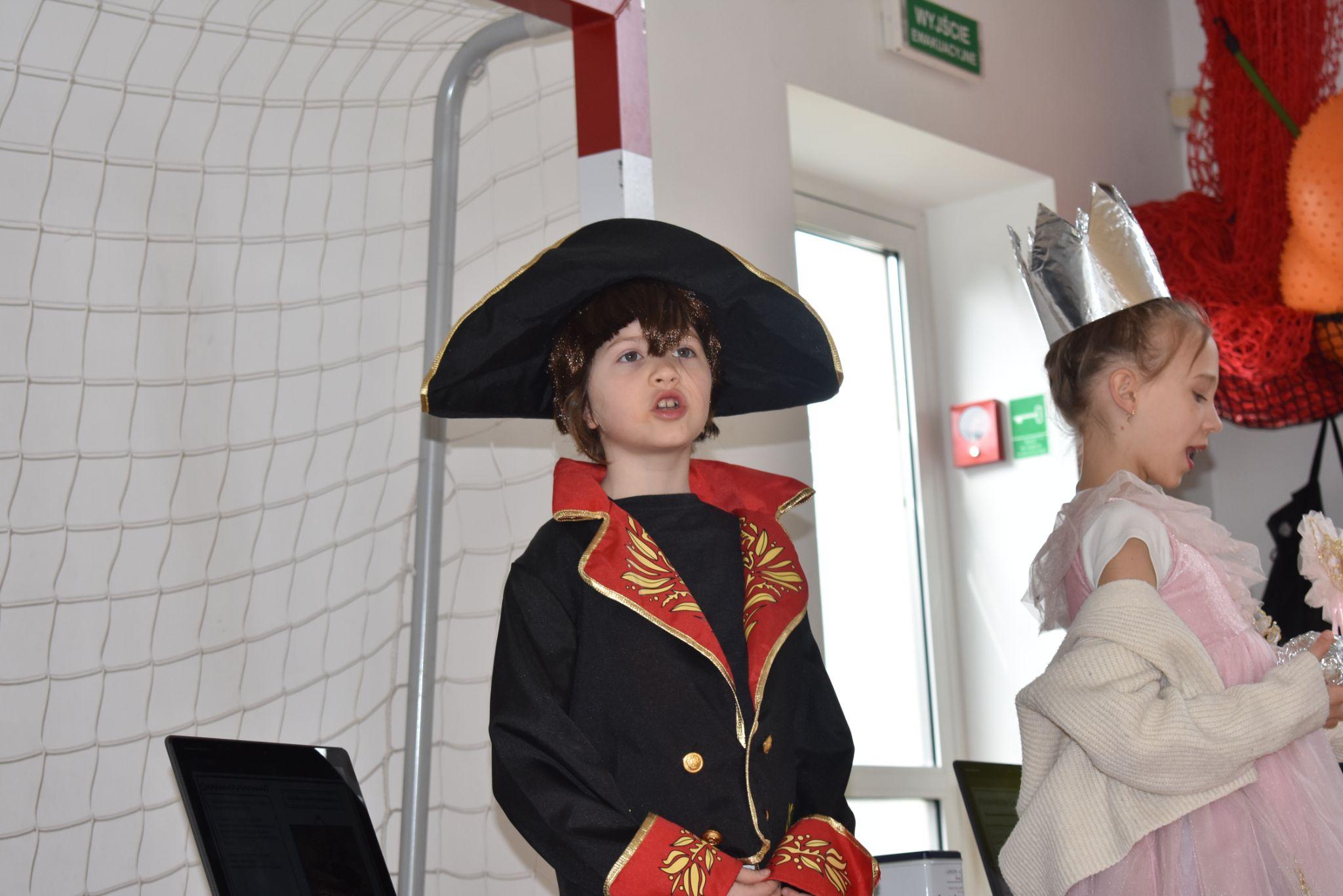 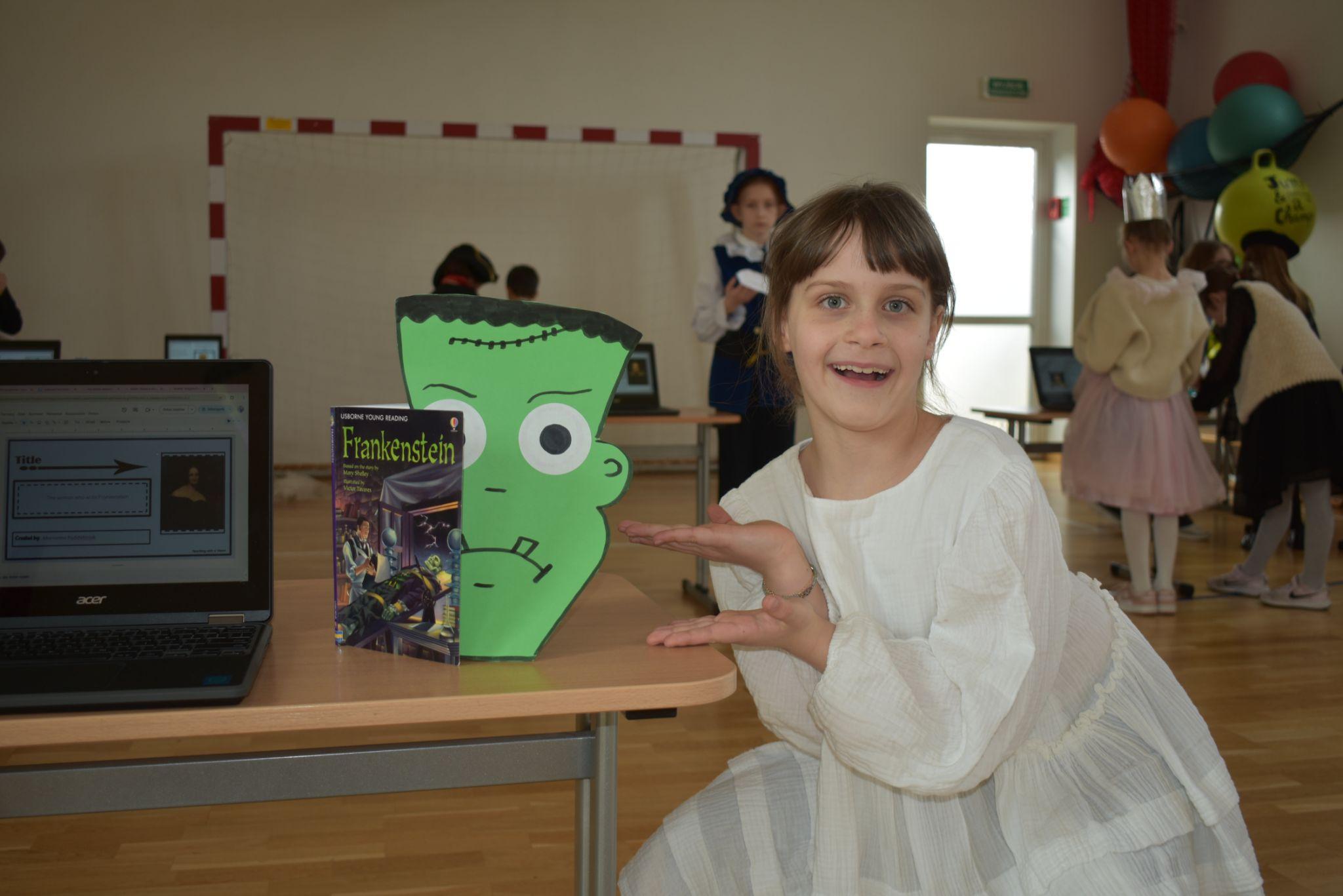 Biography Project
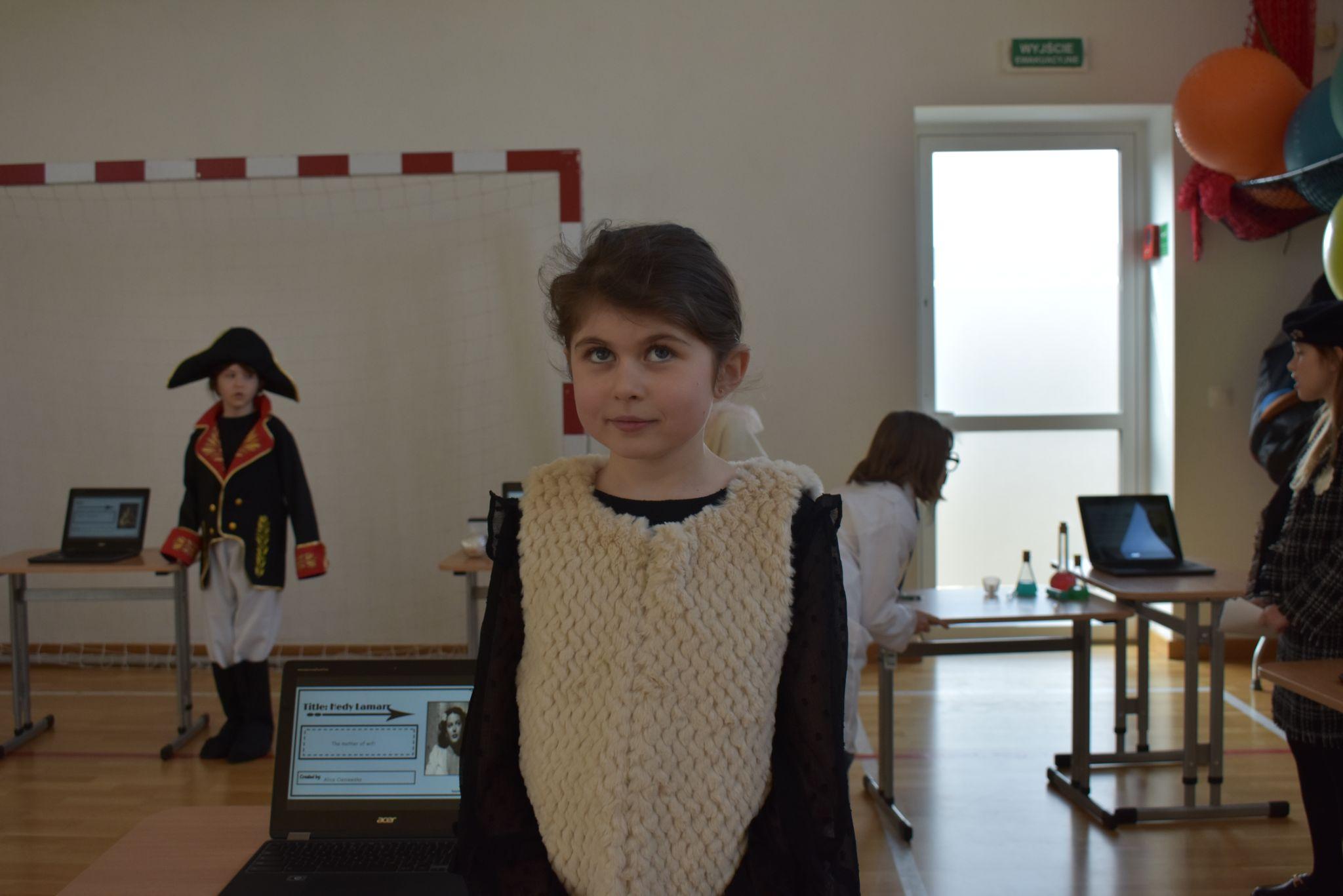 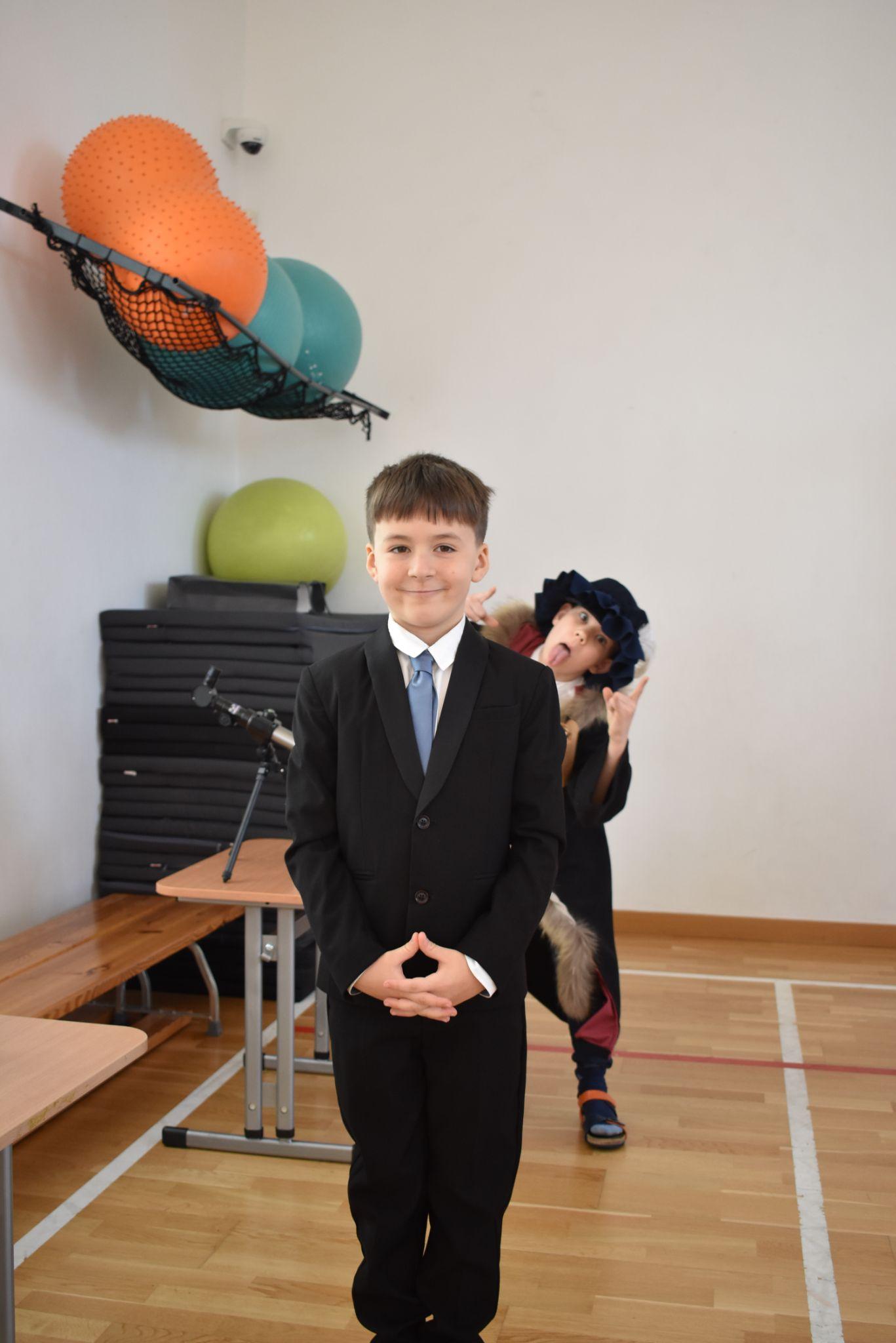 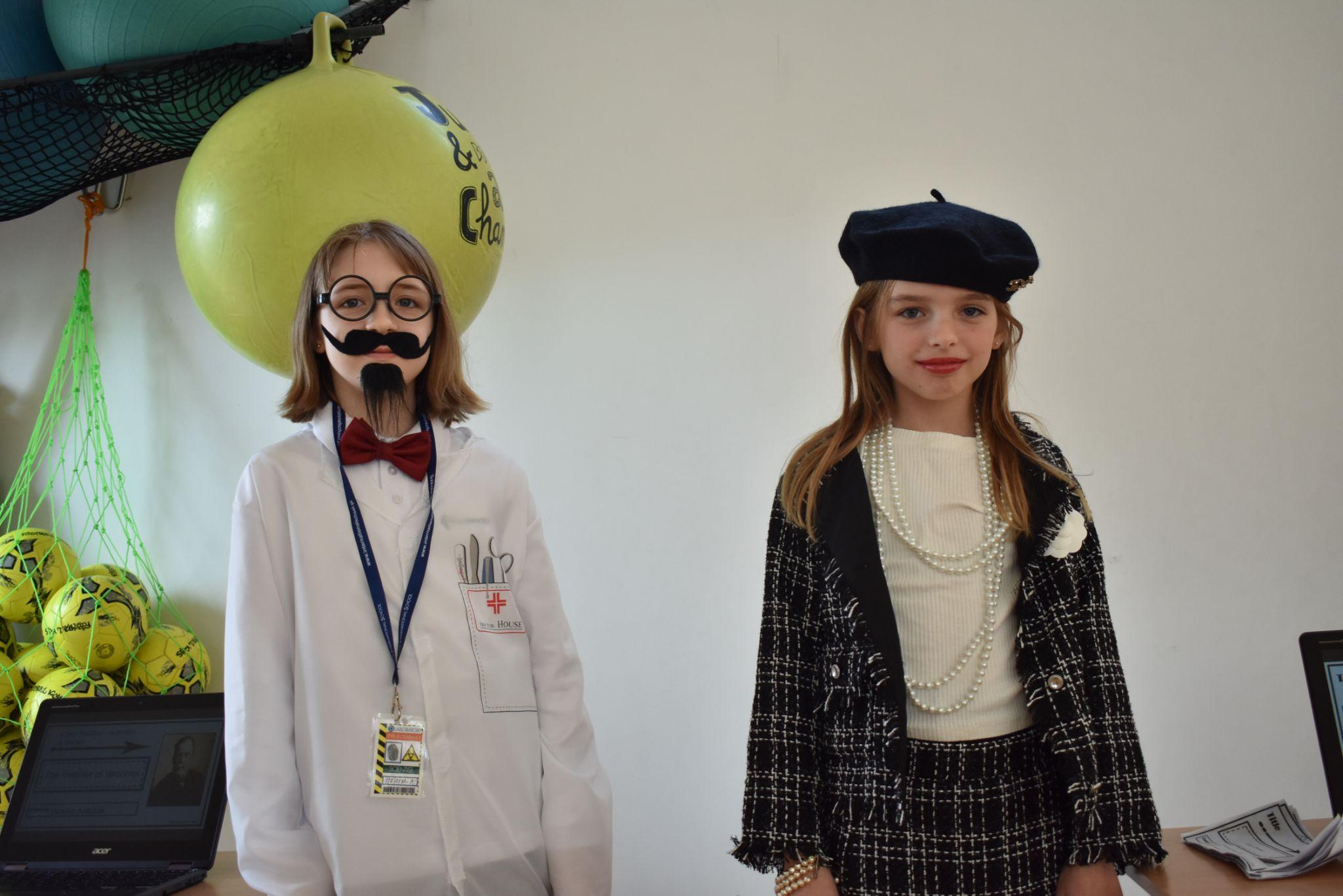 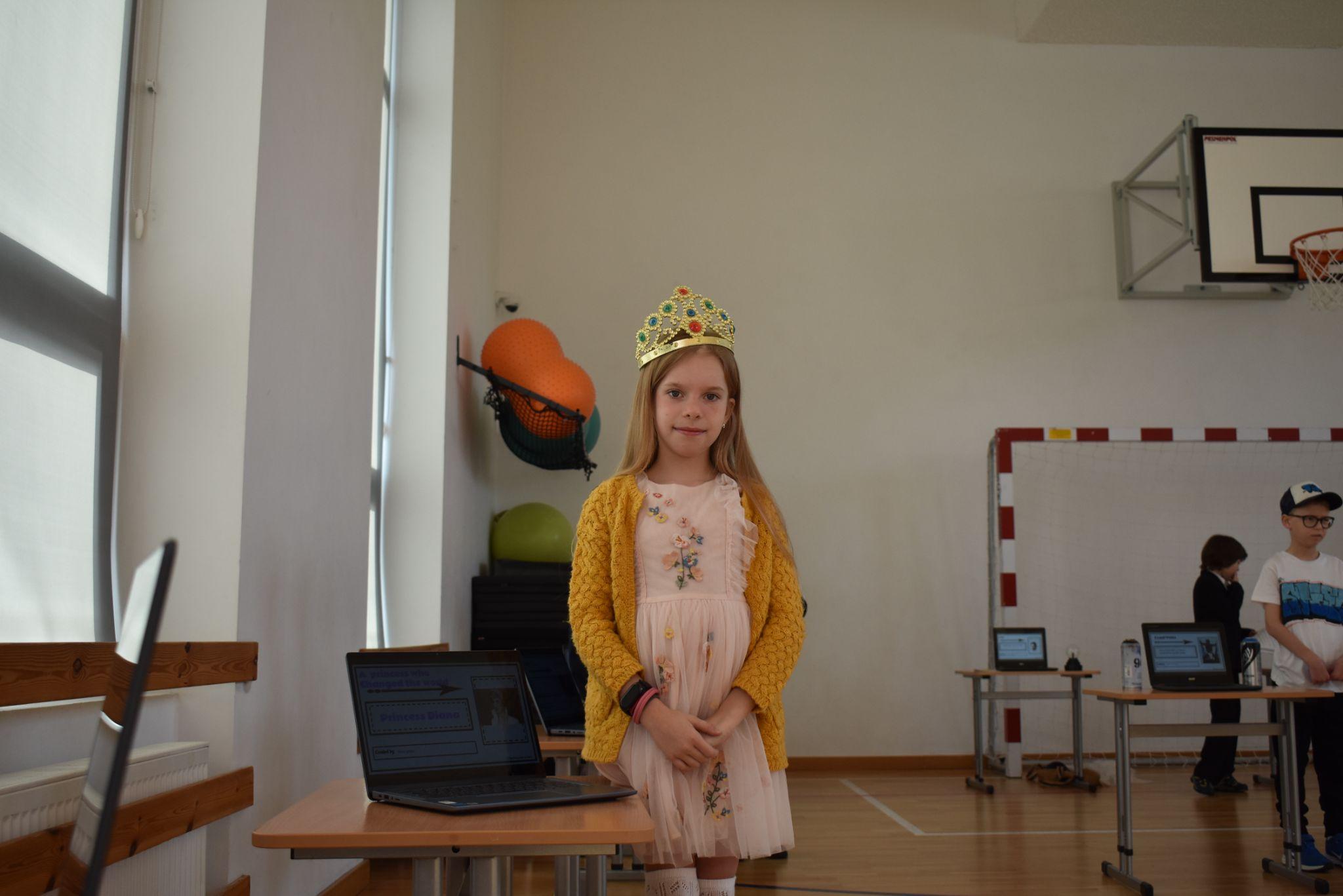 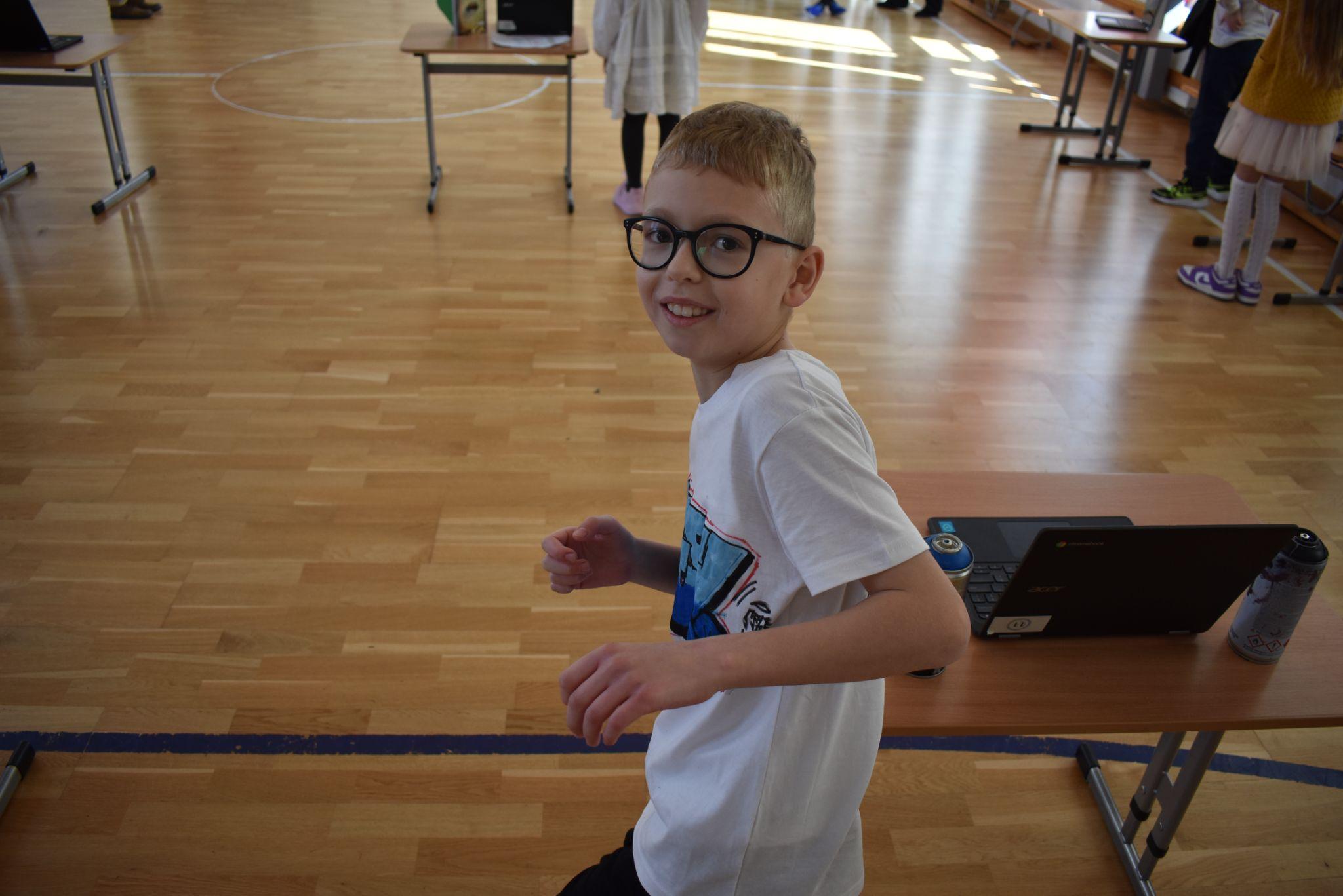 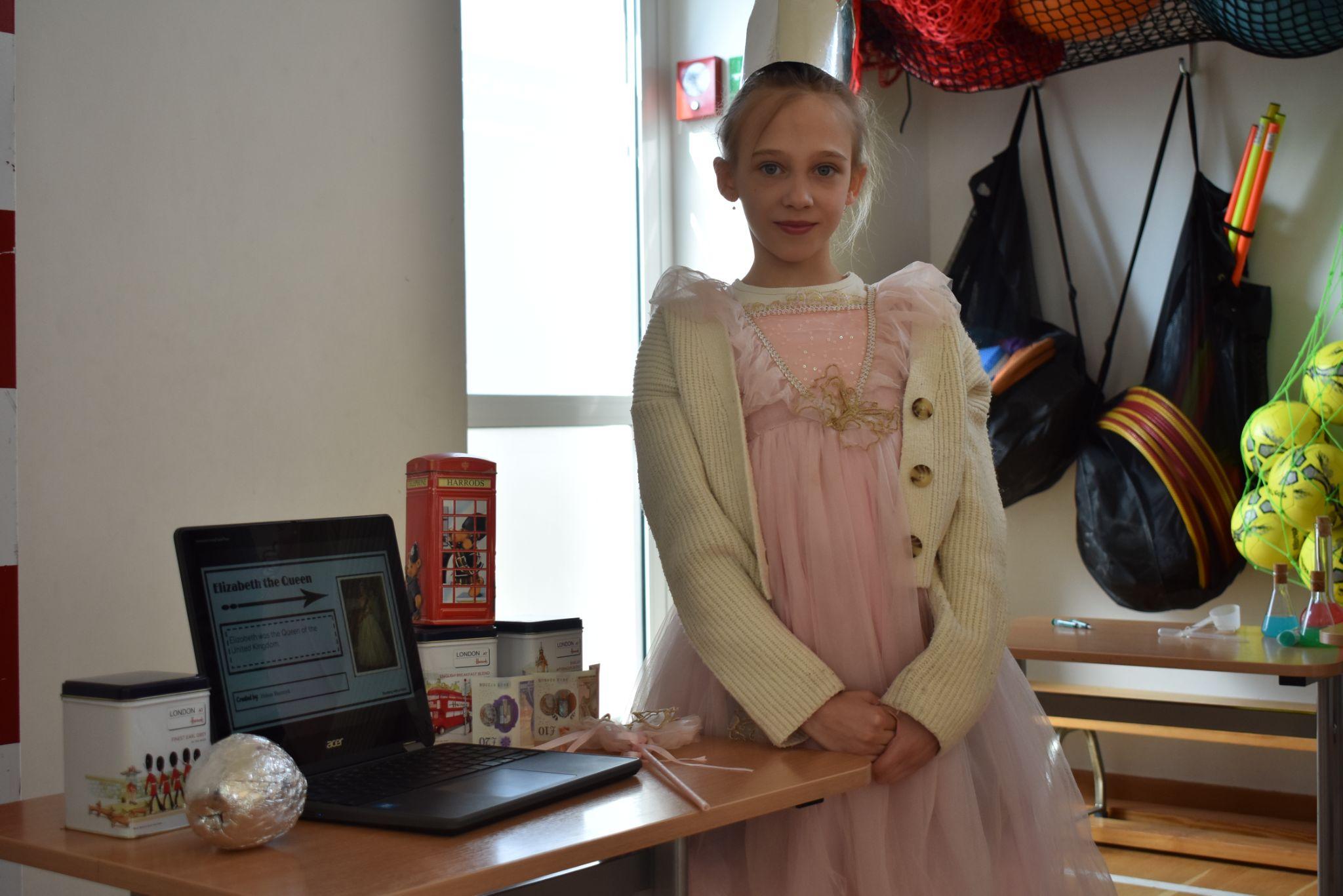 PE activities
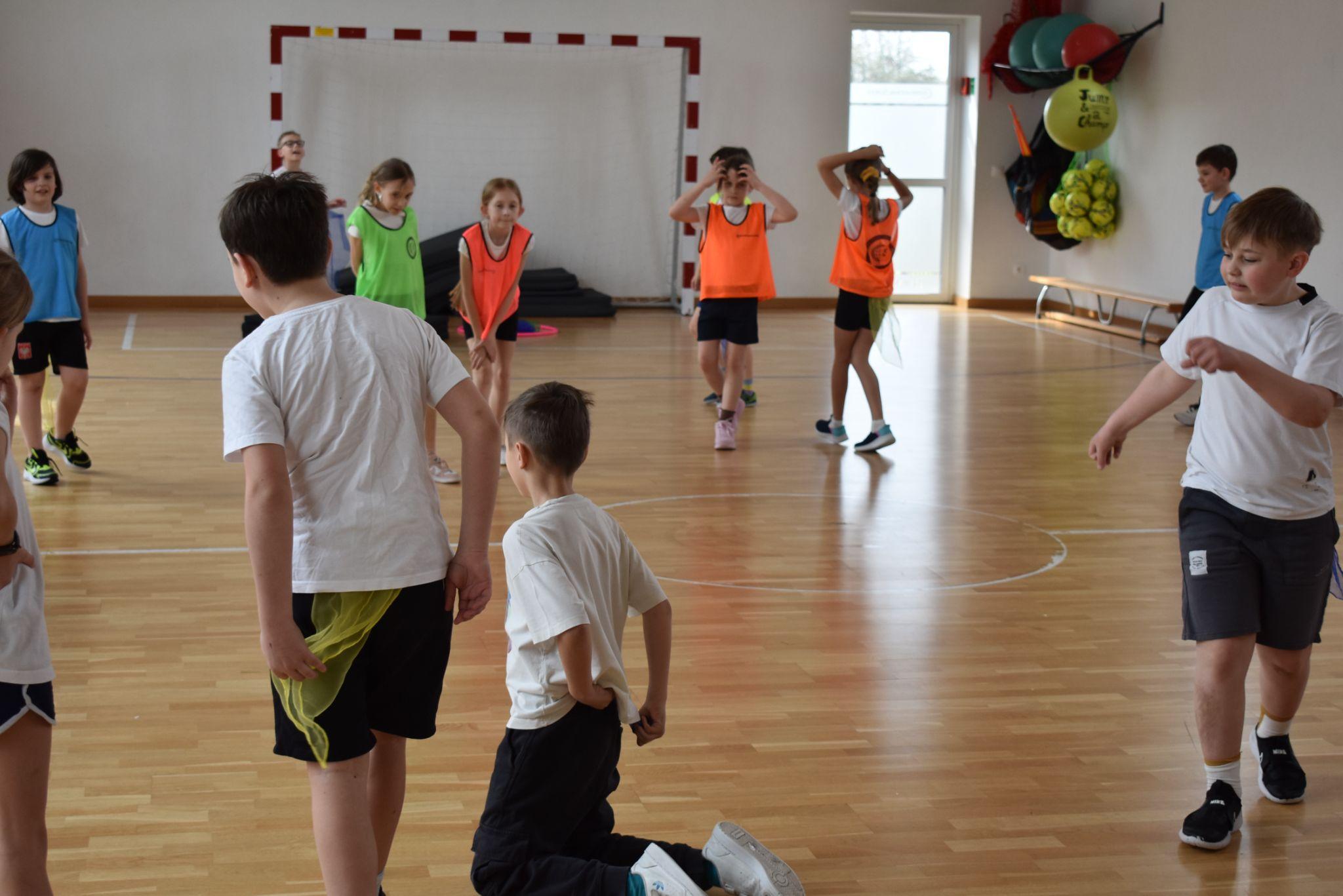 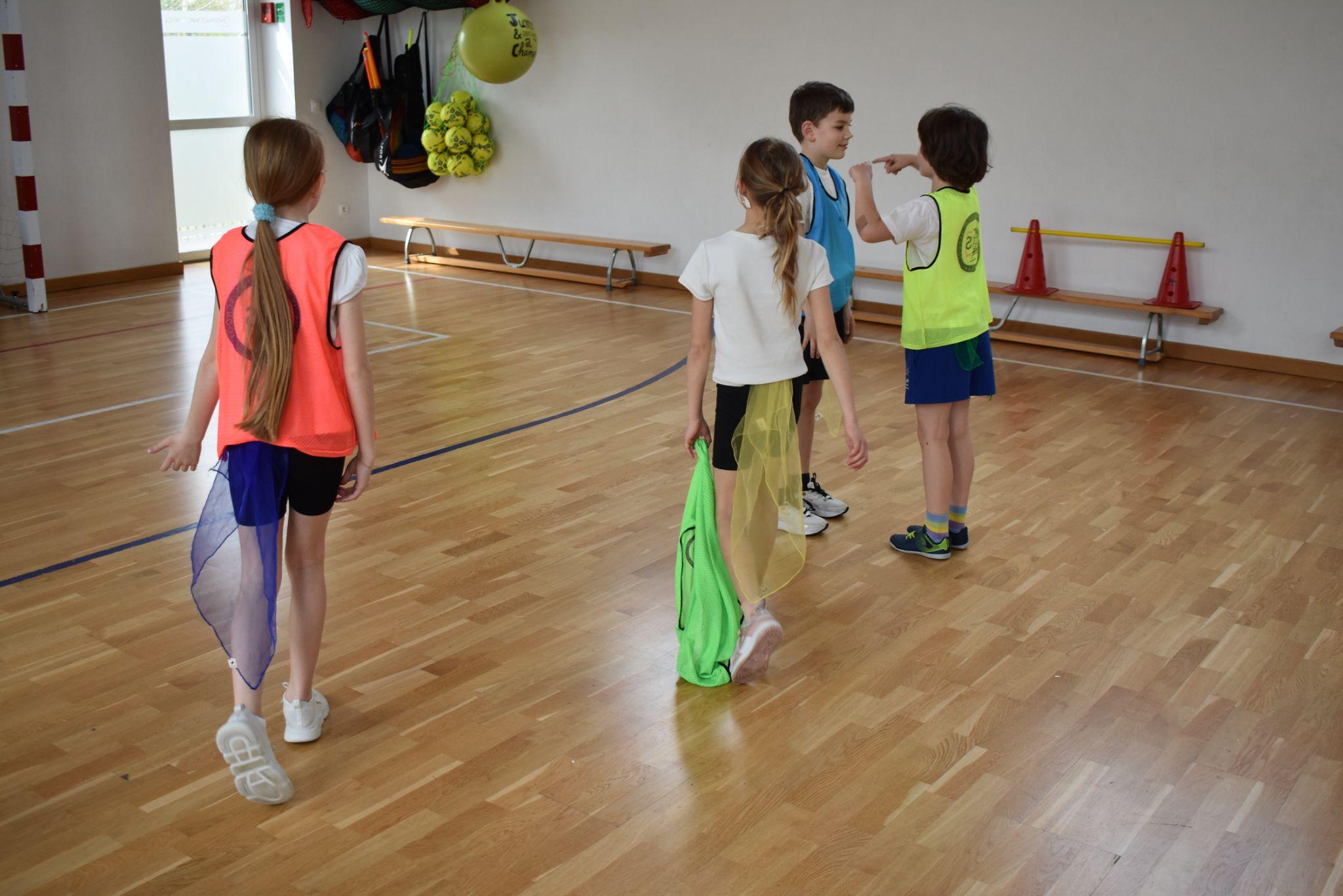 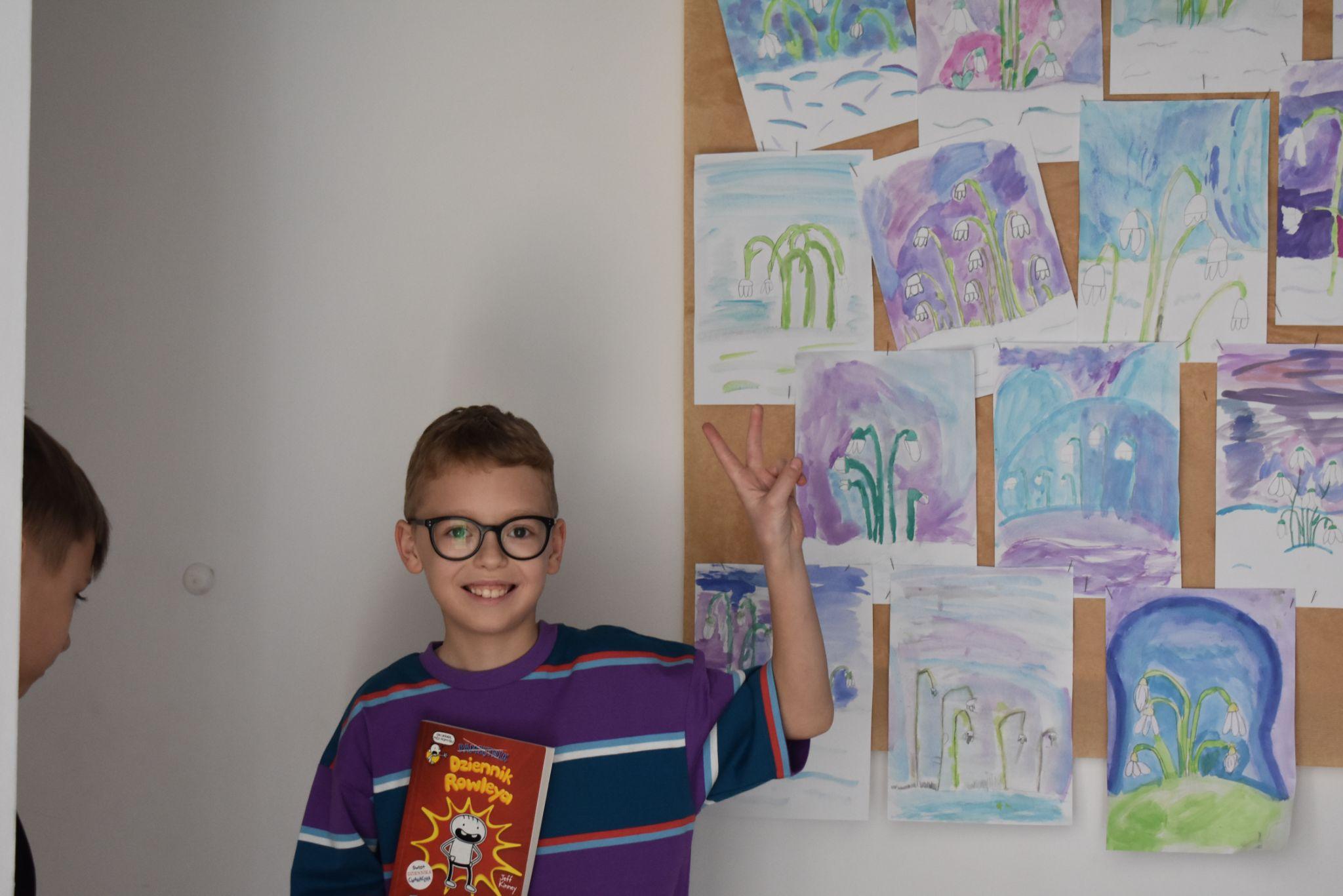 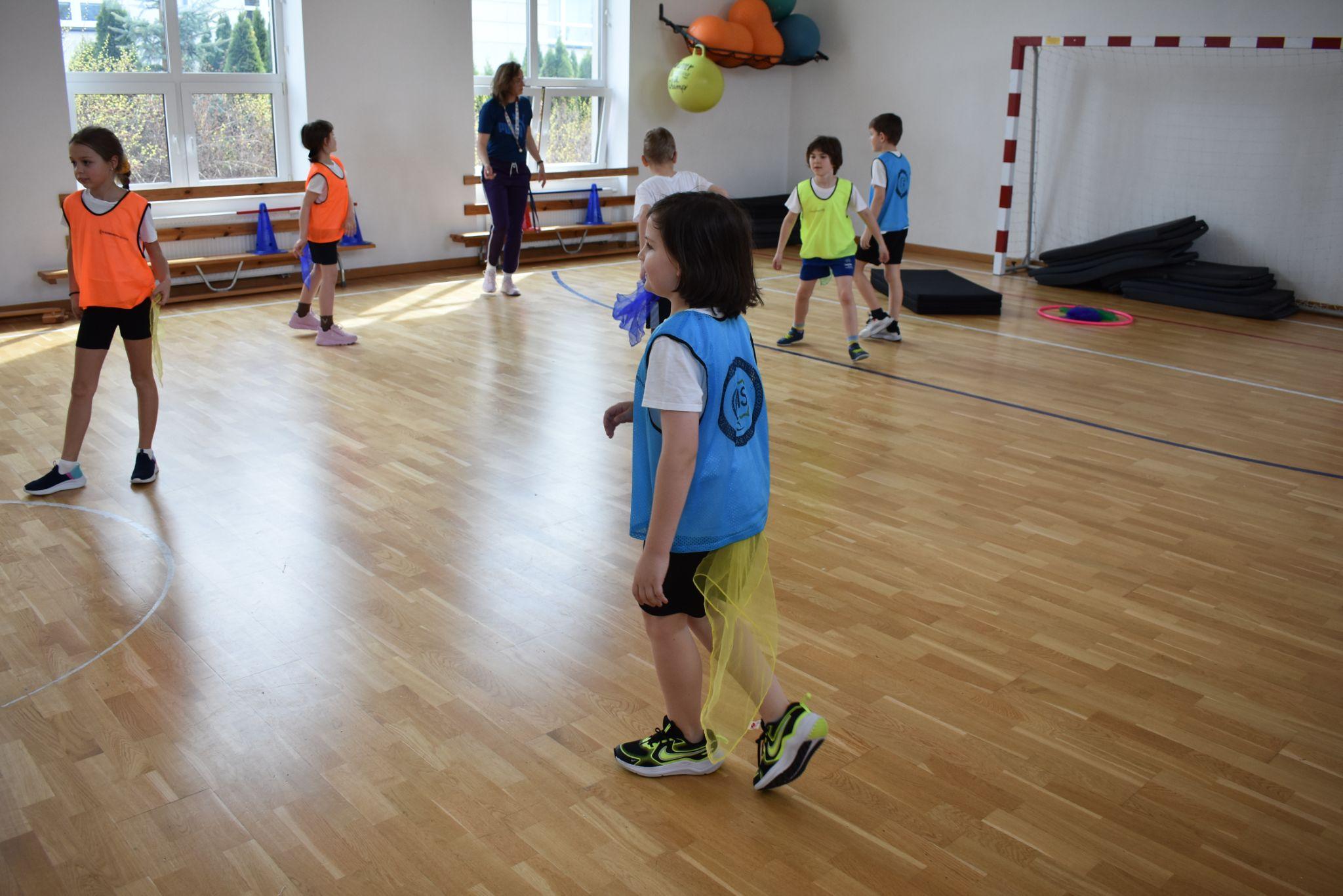 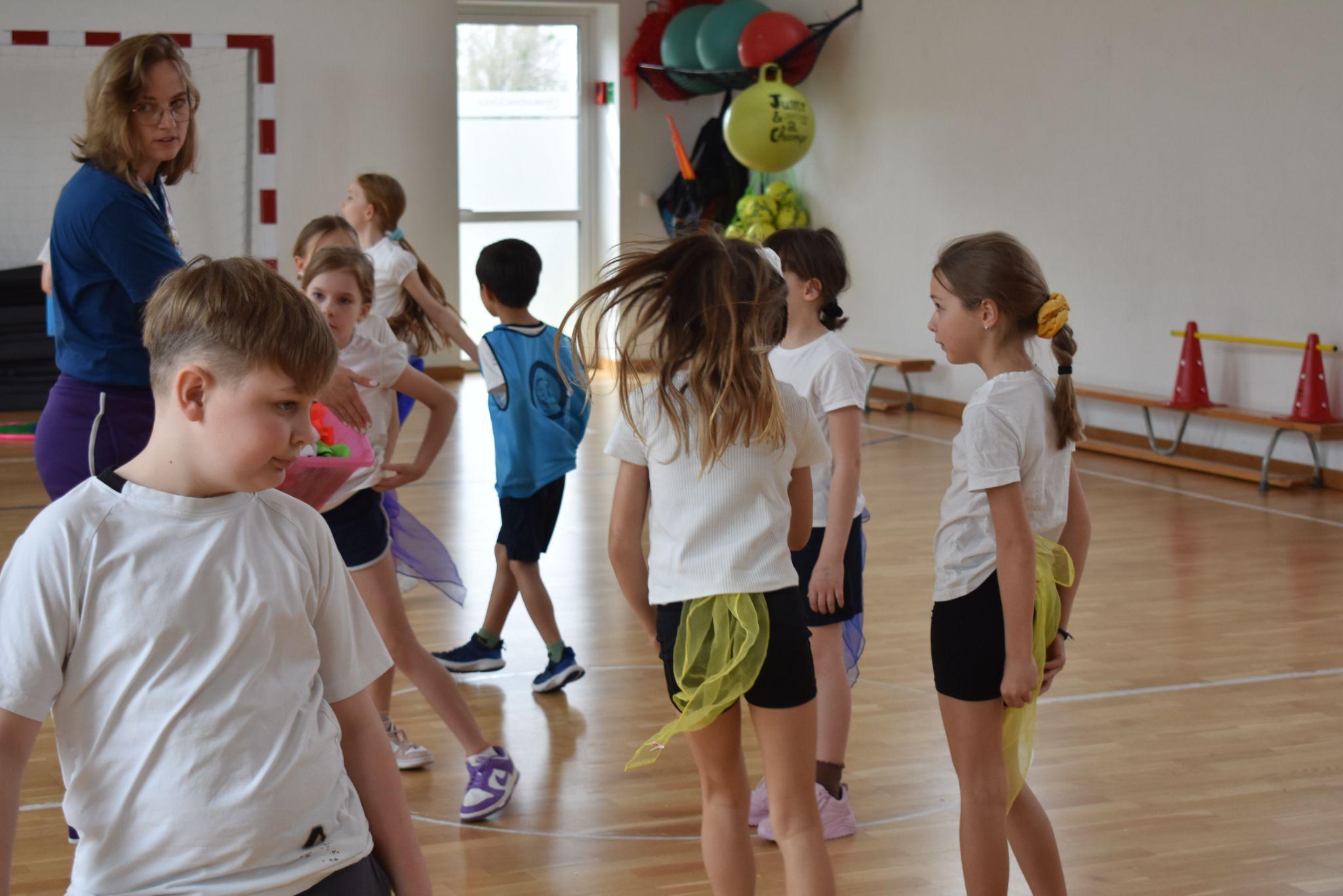 Spelling bee
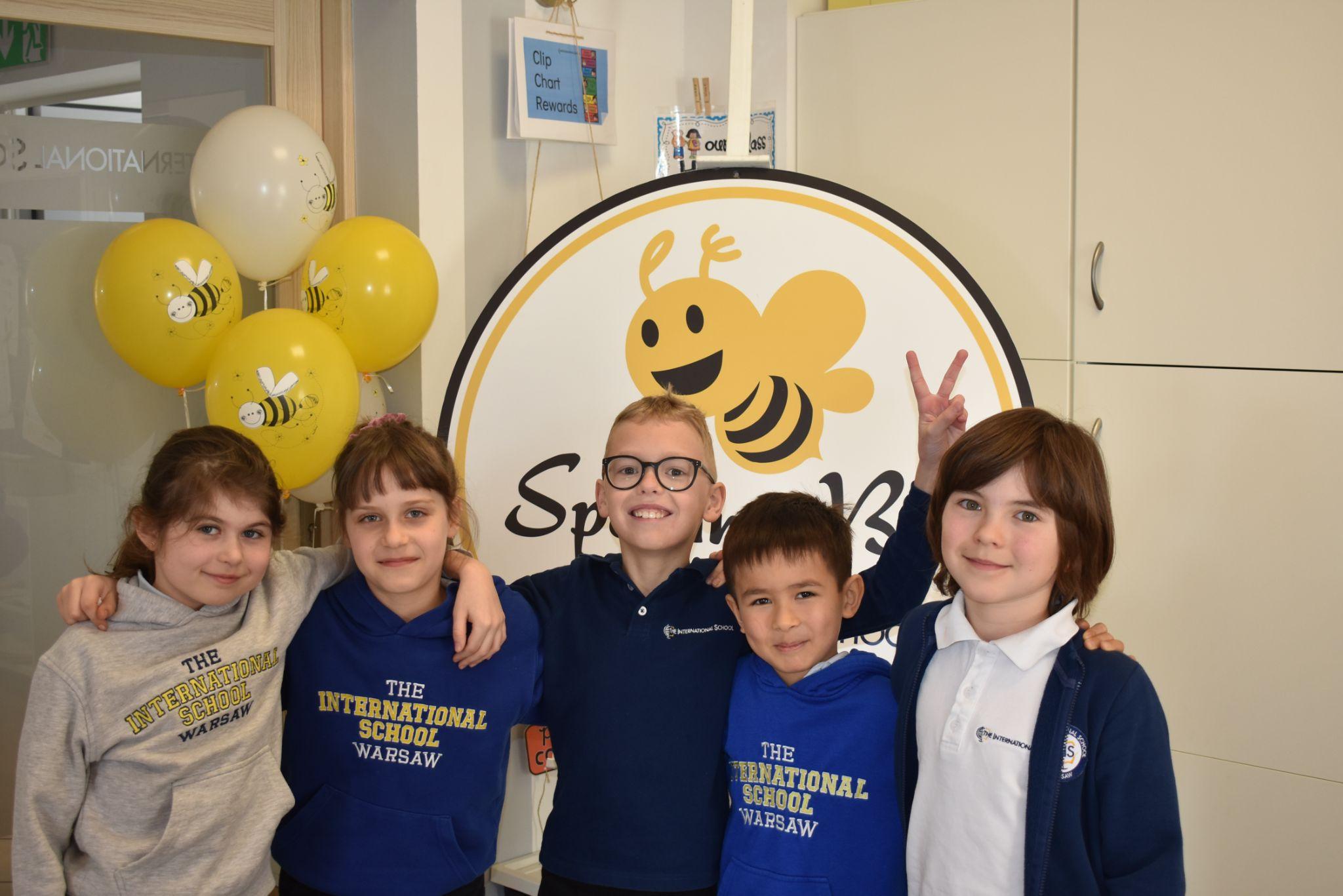 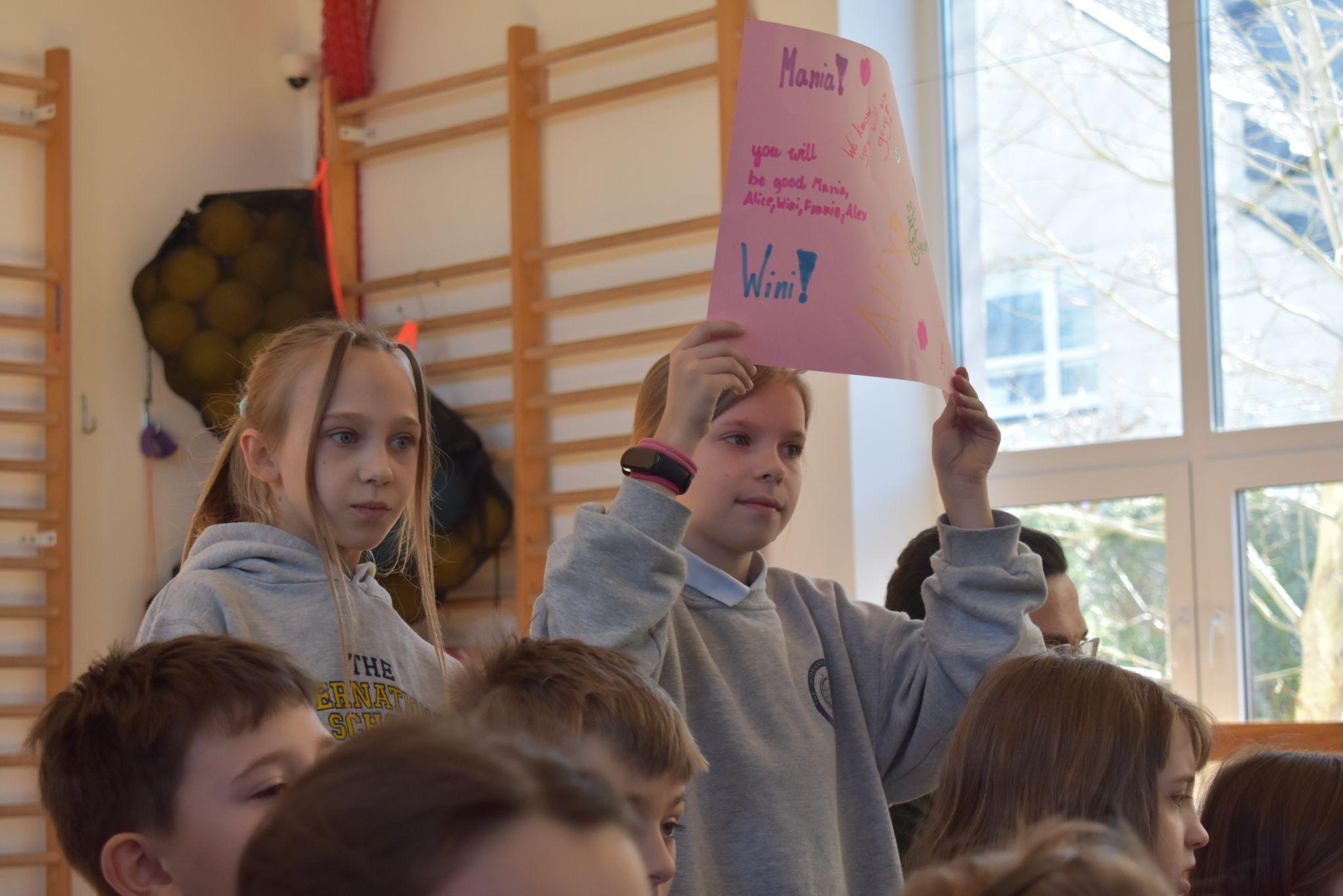 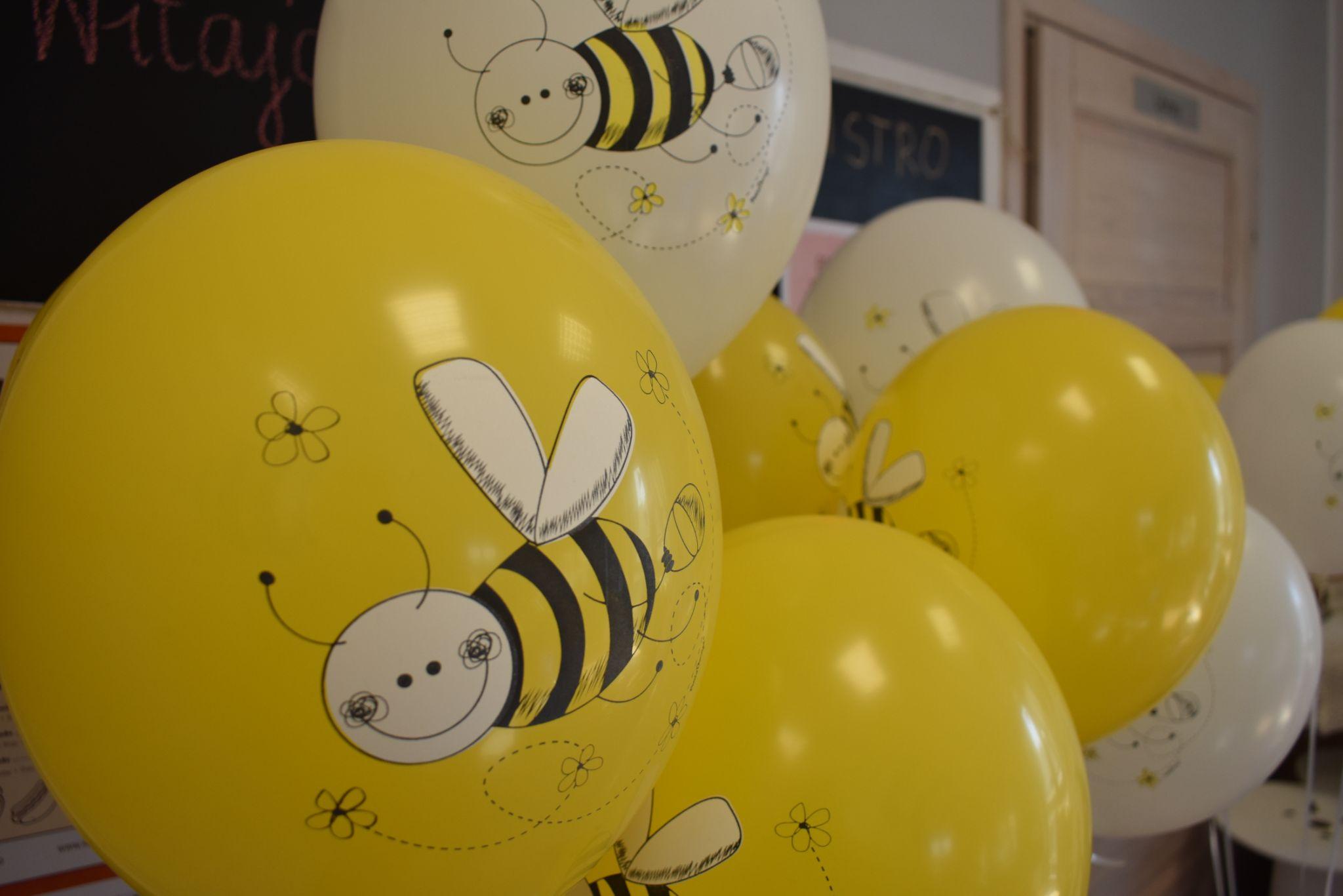 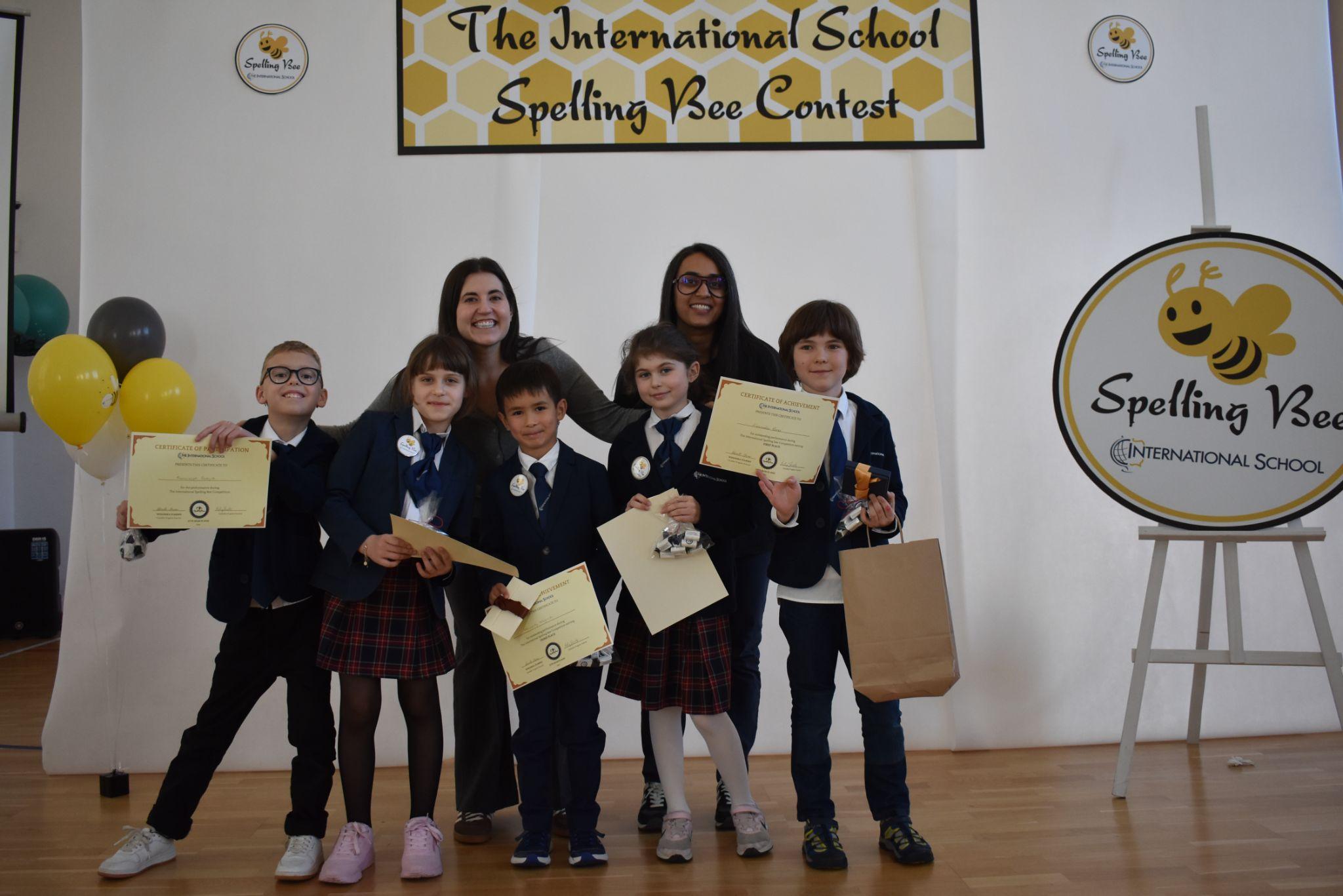 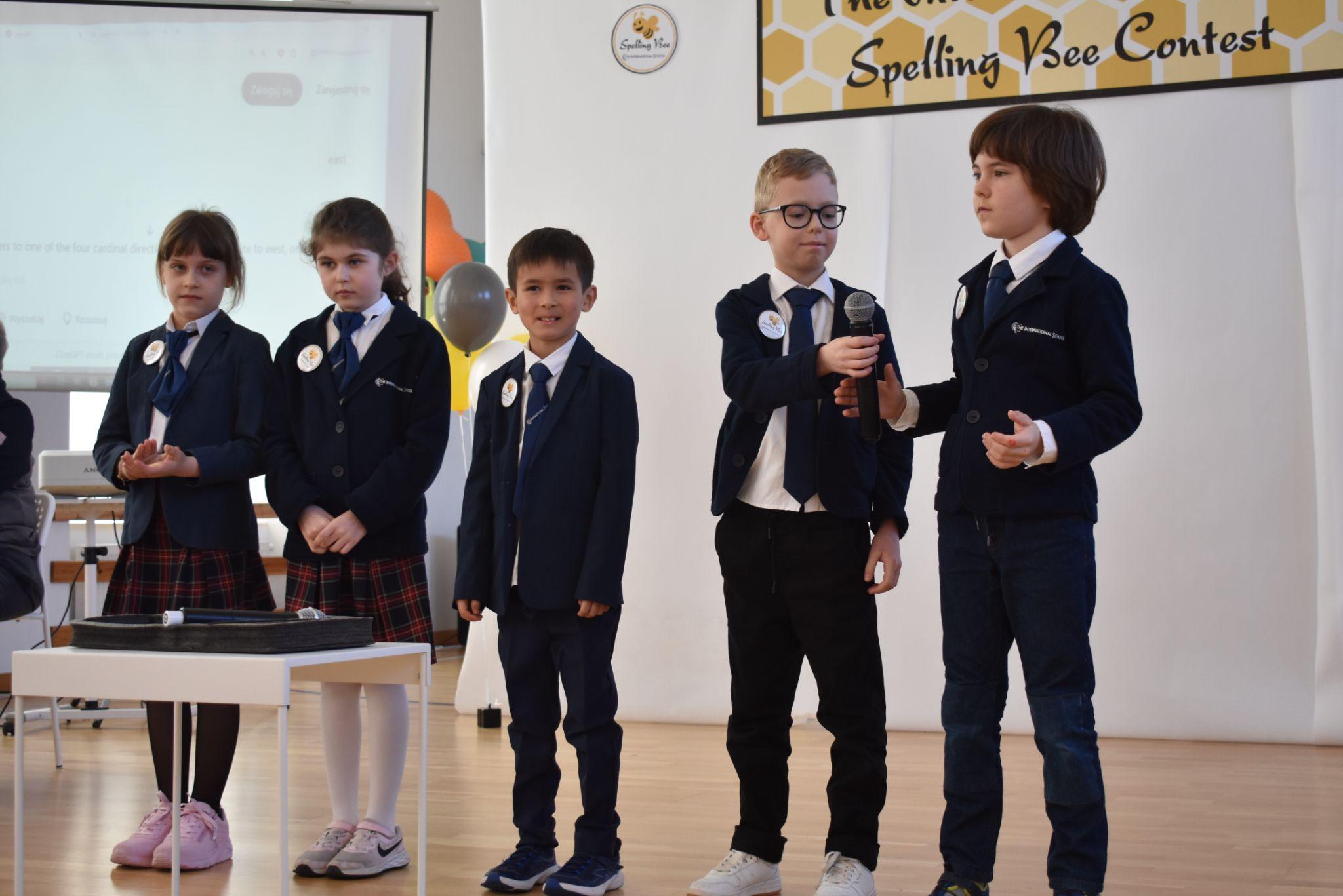 Cooking activity
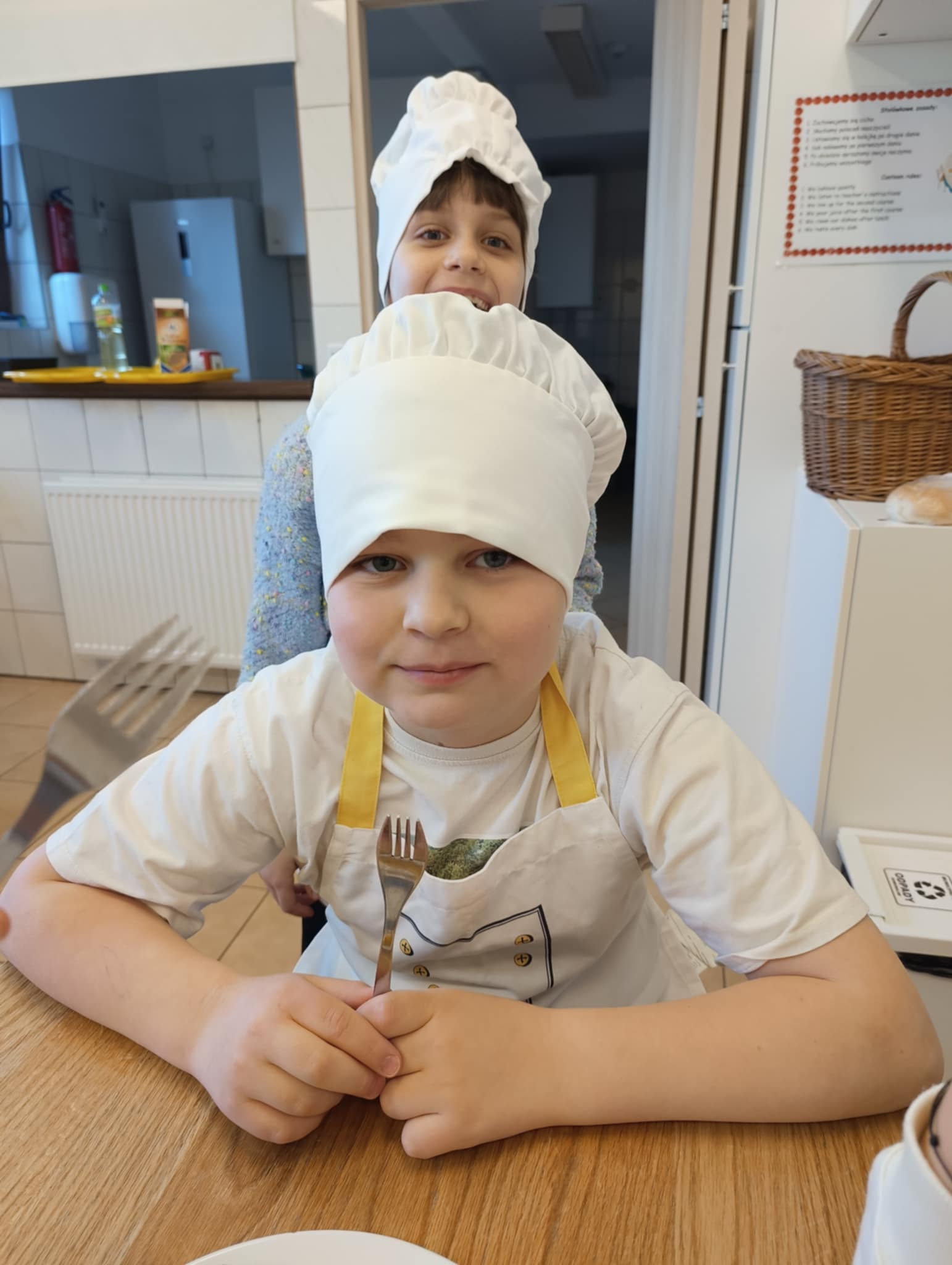 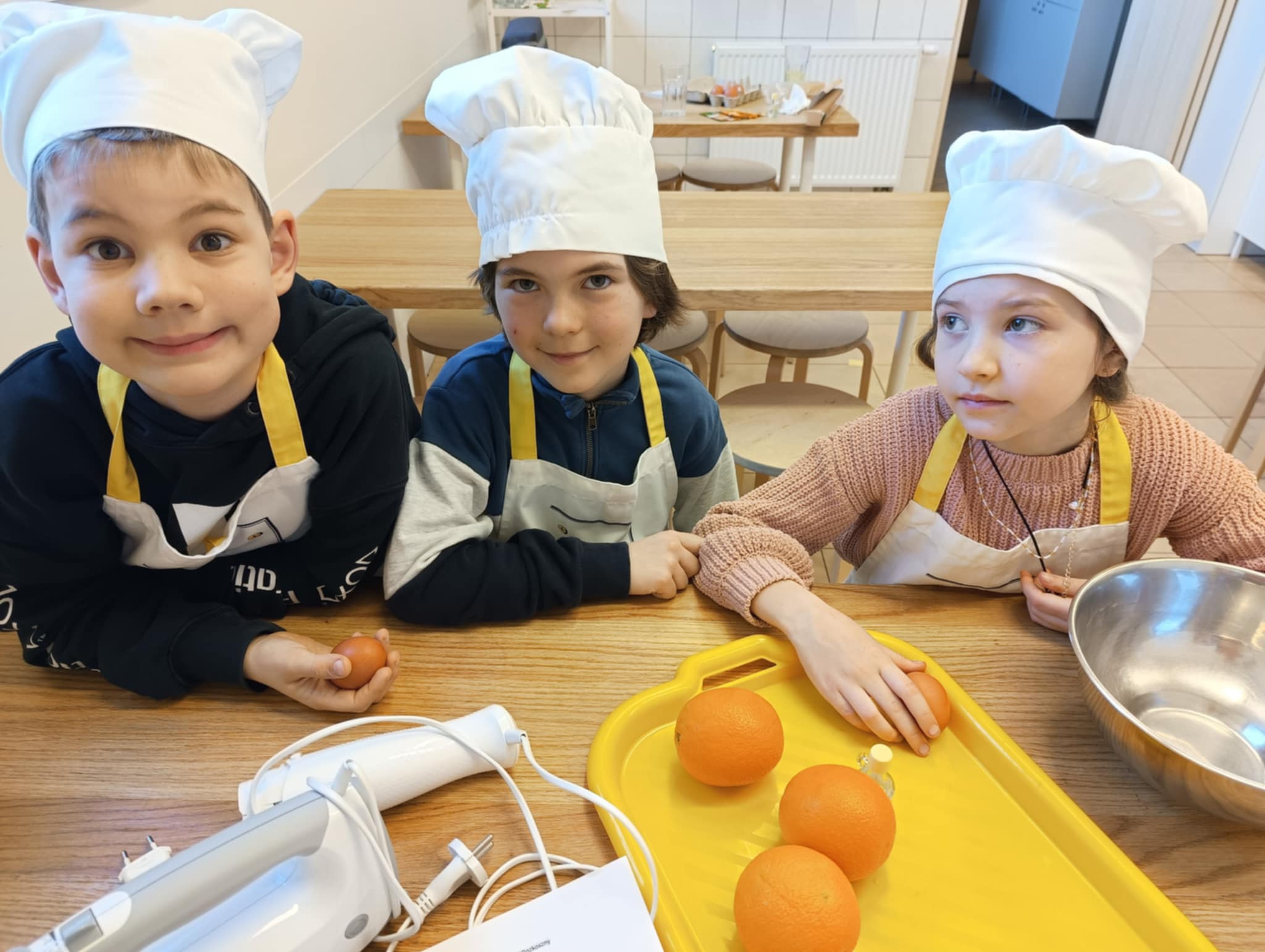 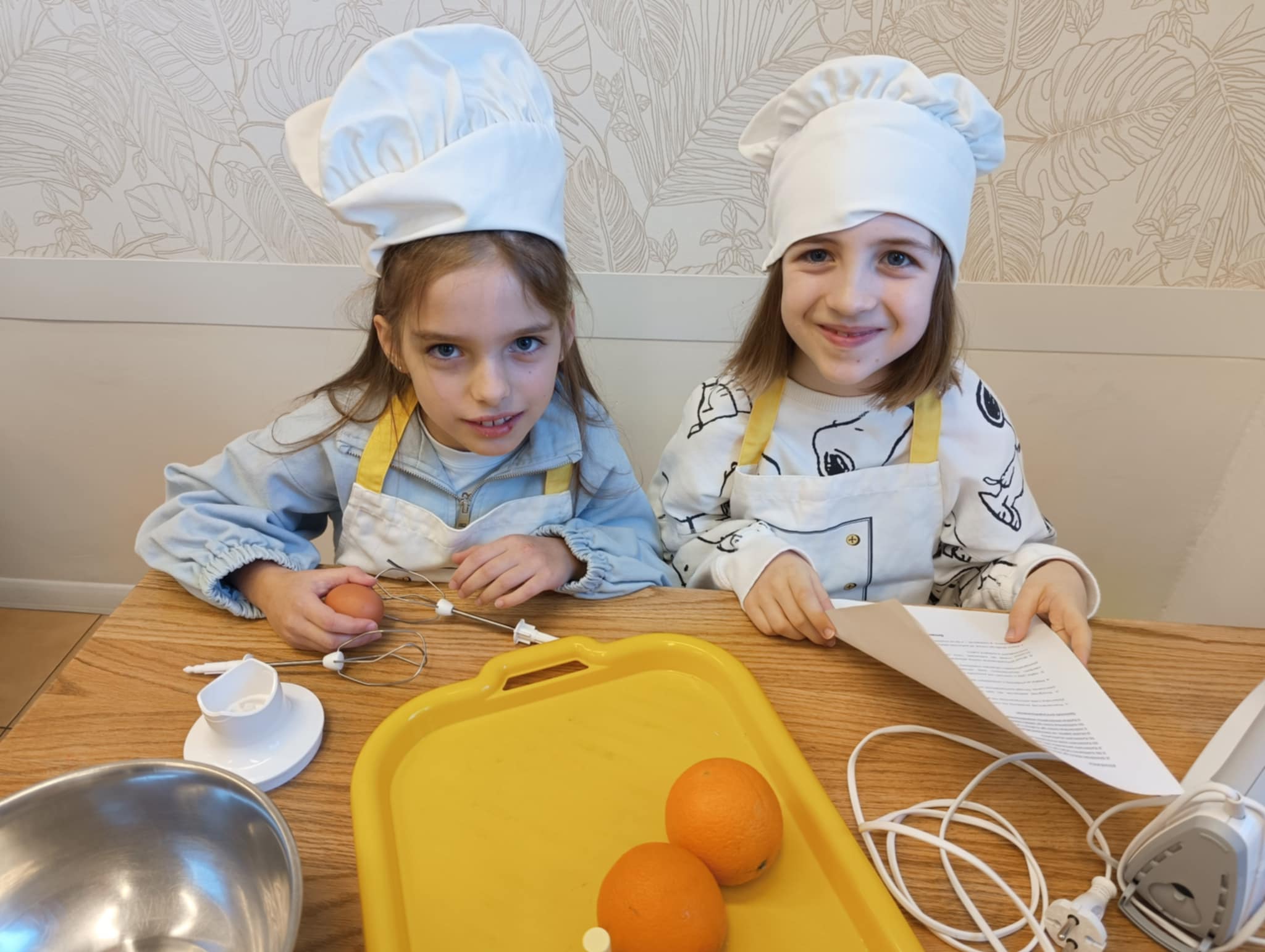 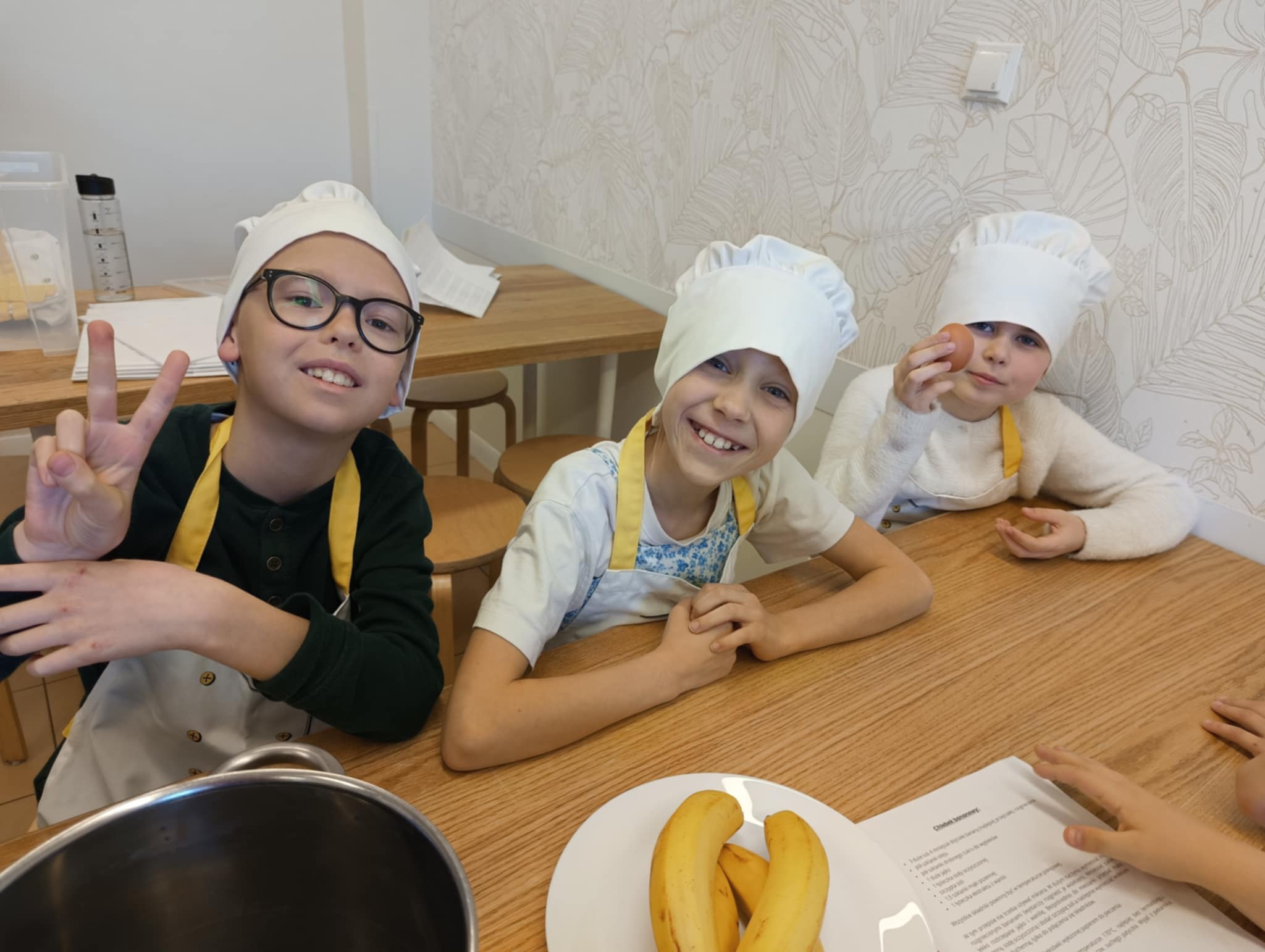 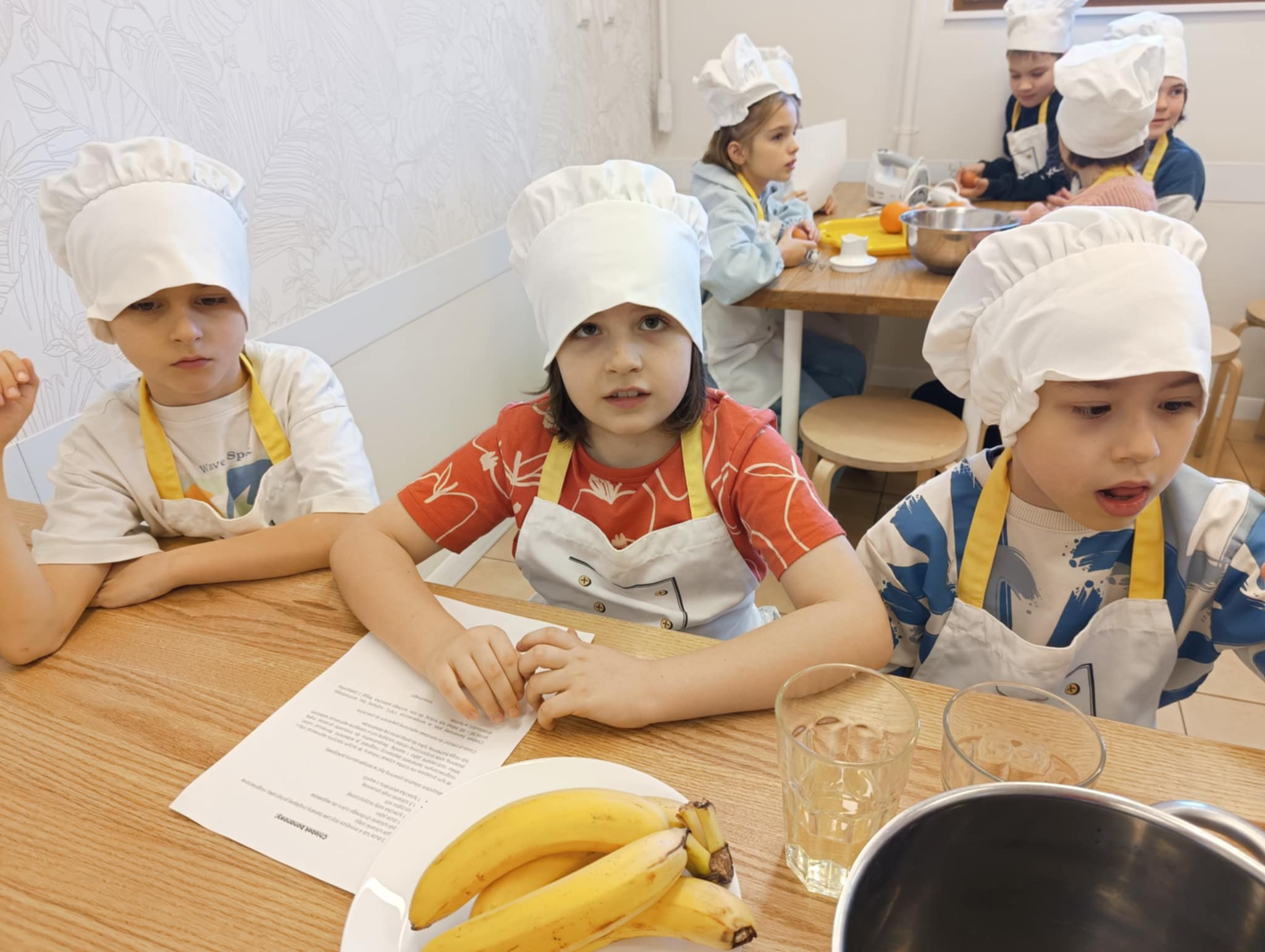 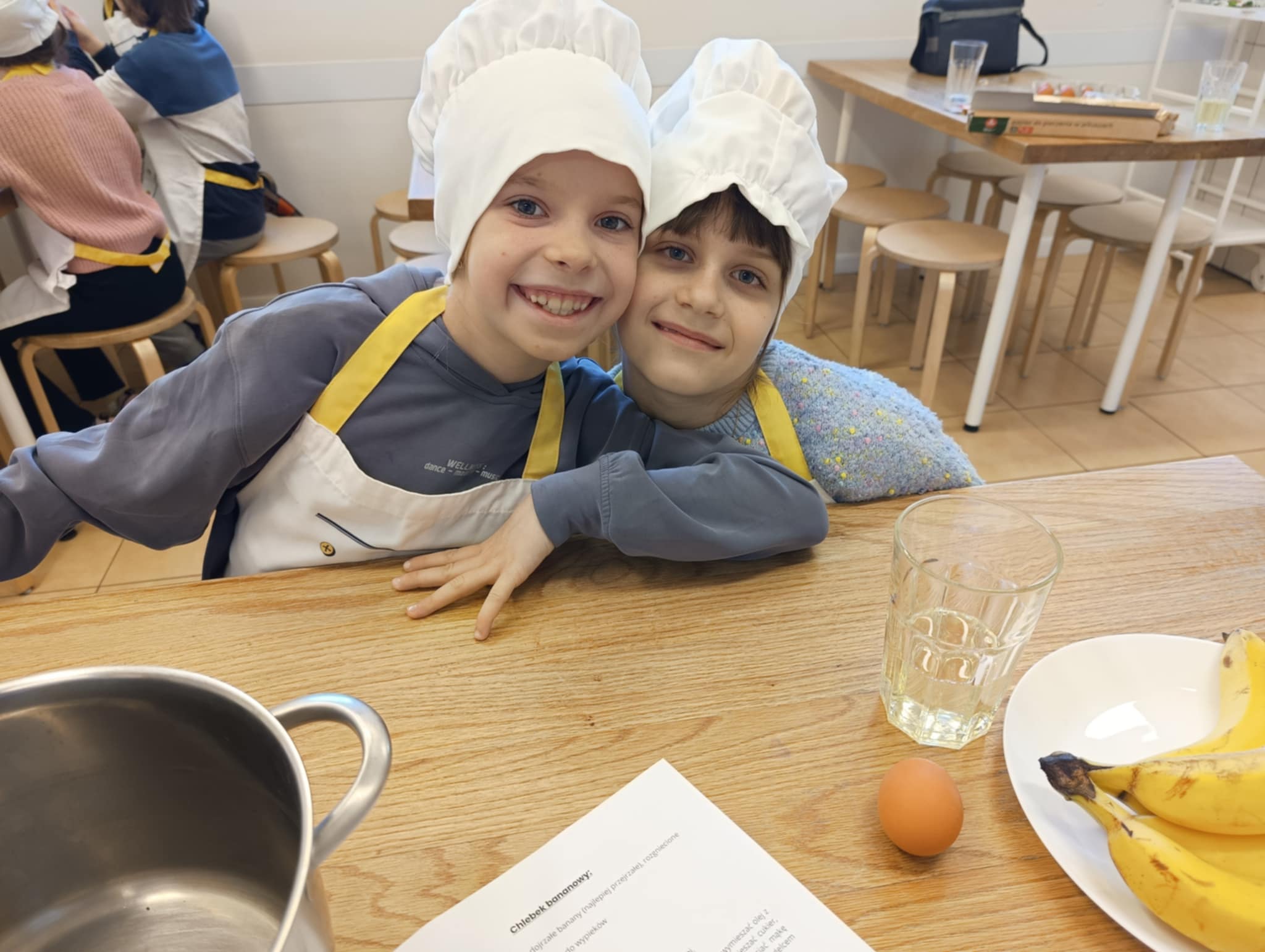